Лекція 3. Інституалізація мусульманської спільноти в незалежній Україні
Питання для обговорення:
Декларація Верховної Ради СРСР 1989 р. «Про визнання незаконними і злочинними репресивних актів проти народів, що були піддані насильницькому переселенню, і забезпечення їхніх прав» і її значення для повернення кримських татар до Криму.
Перепис населення України 2001 р. і кількість мусульман за походженням (т. зв. етнічні мусульмани). Мусульманські громади Криму, Донецької, Харківської, Луганської, Дніпропетровської, Херсонської, Одеської, Запорізької областей та м. Київ.
Духовні мусульманські центри: Духовне управління мусульман Криму (ДУМК) у Сімферополі, Духовне управління мусульман України в Києві (ДУМУ), Духовний центр мусульман України в Донецьку (ДЦМУ), Релігійне управління незалежних мусульманських громад України (РУНМГУ) «Київський муфтіят» у Києві, духовне управління мусульман України «Умма» в Києві, духовний центр мусульман Криму (ДЦМК) в Євпаторії і Всеукраїнське духовне управління мусульман «Єднання» в Макіївці.
Вплив збройної агресії Росії 2014 р. (анексія Криму та Донбасу) на мусульманські громади. Переєстрація мусульманських громад в кінці 2017 р. на підконтрольних Україні територіях.
1.	Декларація Верховної Ради СРСР 1989 р. «Про визнання незаконними і злочинними репресивних актів проти народів, що були піддані насильницькому переселенню, і забезпечення їхніх прав» і її значення для повернення кримських татар до Криму
Точкою відліку сучасного українського ісламу можна вважати 1989 р., коли Верховна Рада СРСР прийняла декларацію «Про визнання незаконними і злочинними репресивних актів проти народів, що були піддані насильницькому переселенню, і забезпечення їхніх прав».
1.	Декларація Верховної Ради СРСР 1989 р.
У декларації № 772-I від 14.11.1989 р. зазначено наступне:
«Сьогодні, у період революційного оновлення радянського суспільства, коли розпочато процес демократизації, очищення всіх сторін нашого життя від деформації і перекручень загальнолюдських принципів гуманізму, в країні посилюється прагнення знати всю правду про минуле, щоб засвоїти його уроки в ім’я майбутнього.
Пам’ять з особливою гіркотою повертає нас у трагічні роки сталінських репресій. Беззаконня і свавілля не обминули жодну республіку, жоден народ. Допущені в минулому масові арешти, табірні тортури, знедолені жінки, старики й діти в переселенських зонах і досі волають до нашої совісті, впливають на наше моральне почуття. Про це забути не можна.
1.	Декларація Верховної Ради СРСР 1989 р.
Варварськими акціями сталінського режиму було виселення в роки другої світової війни з рідних місць балкарців, інгушів, калмиків, карачаївців, кримських татар, німців, турків-месхетинців, чеченців. Політика насильницького переселення відбилась на долі корейців, греків, курдів та інших народів. 
Верховна Рада СРСР беззастережно засуджує практику насильницького переселення цілих народів як найтяжчий злочин, що суперечить основам міжнародного права, гуманістичній природі соціалістичного ладу.
1.	Декларація Верховної Ради СРСР 1989 р.
Верховна Рада Союзу Радянських Соціалістичних Республік гарантує, що зневаження прав людини і норм гуманності на державному рівні більш ніколи не повториться в нашій країні. 
Верховна Рада СРСР вважає за потрібне вжити необхідних законодавчих заходів для безумовного поновлення прав усіх радянських народів, яких було піддано репресіям». 
ВЕРХОВНА РАДА СРСР. 
Москва, Кремль, 14 листопада 1989 р. N 772-I.
1.	Декларація Верховної Ради СРСР 1989 р.
Одразу після депортації організовується рух за повернення до Криму. Вже 25 грудня 1989 р. кримським татарам було дозволено добровільне повернення на історичну батьківщину. За офіційними та неофіційними даними, в 1989 р. у Криму проживало вже майже 40 тис. кримських татар. 
На 1 січня 1998 р. в Крим повернулося близько 250 тис. депортованих кримських татар. Більшість їх (72%) повернулися на свою історичну батьківщину з Узбекистану. Серед прибулих більшість складали молоді люди працездатного віку. 
До кримських татар-репатріантів також додалися турки-месхетинці, які втекли від загострення міжетнічного конфлікту в Узбекистані у 1989 р.
1.	Декларація Верховної Ради СРСР 1989 р.
Прибувши на історичну батьківщину, репатріанти фактично не мали жодного майна. Починалася тривала боротьба за вкорінення, з’явилася проблема так званих «самозахоплень» землі (оскільки місцеві органи влади часто не йшли на зустріч новоприбулим). 
Попри те, що Україна, в тому числі за допомогою світового співтовариства, докладала чимало зусиль для облаштування кримських татар, чимало проблем залишаються відкритими й досі. 6 червня 1991 р., в ході національних зборів кримських татар (Курултай) було створено представницький орган — Меджліс кримського татарського народу (з 2014 р. функціонує поза межами Криму).
1.	Декларація Верховної Ради СРСР 1989 р.
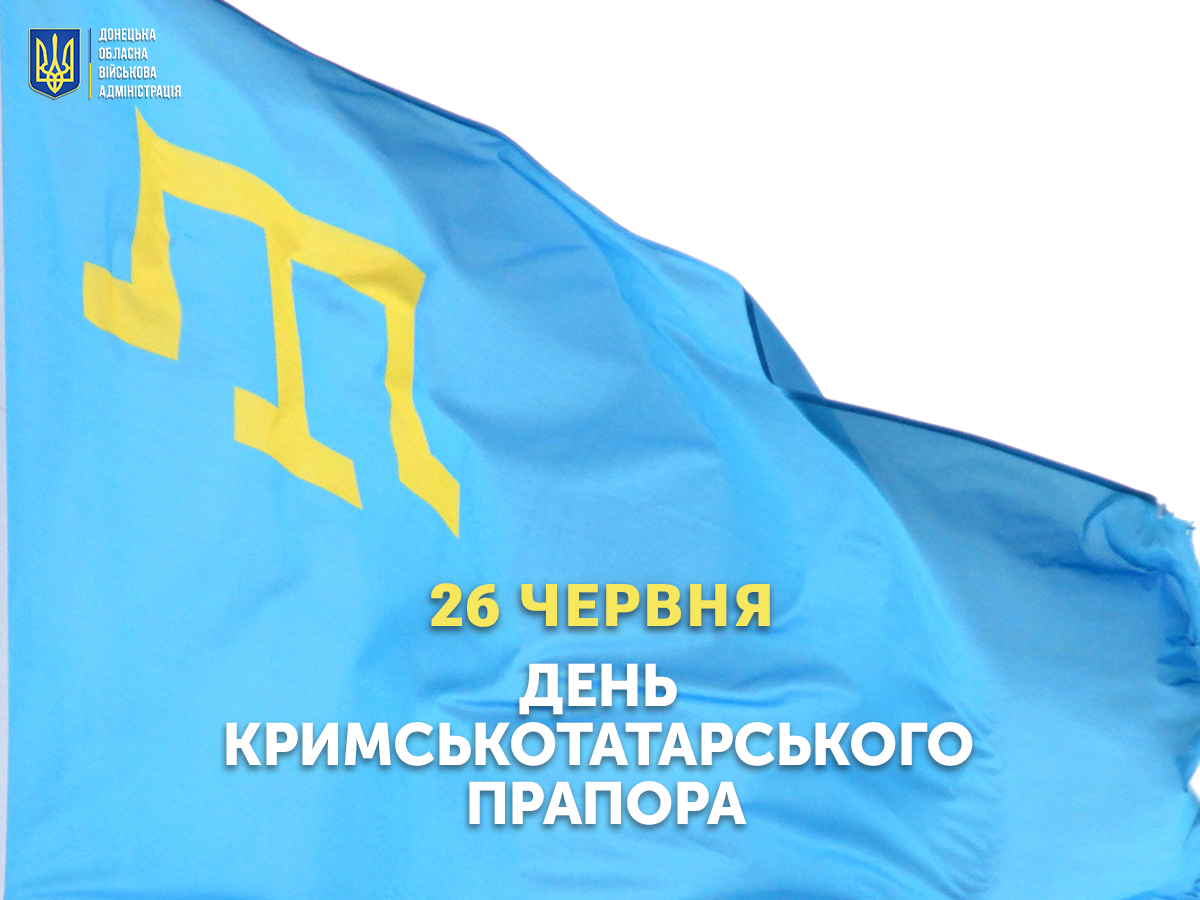 Вже 30 червня 1991 р. Меджліс прийняв національний гімн і прапор кримських татар.
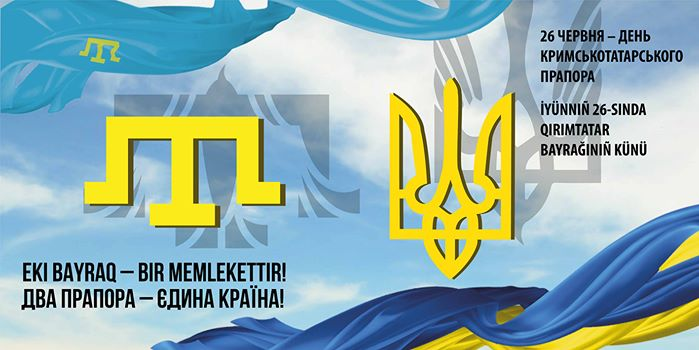 1.	Декларація Верховної Ради СРСР 1989 р.
Наприкінці серпня — на початку вересня 1991 р. відбулося позачергове засідання Меджлісу, на якому члени Меджлісу привітали проголошення незалежності України і прийняли звернення до Верховної Ради України, у якому закликали визнати Меджліс вищим і єдиним представницьким органом кримськотатарського народу, без участі якого не повинні вирішуватися питання Криму. 
Ці рішення були прийняті на підставі Декларації II-го Курултаю кримськотатарського народу (I-й Курултай був у грудні 1917 р.).
1.	Декларація Верховної Ради СРСР 1989 р.
20 січня 1991 р. у Кримській області УРСР провели референдум про перетворення Кримської області на Кримську АРСР — за територіальною ознакою, як «суб’єкта СРСР і Союзного договору». 12 лютого 1991 р. сесія Верховної Ради УРСР ухвалила Закон «Про відновлення Кримської Автономної Радянської Соціалістичної республіки». 
Нову автономію засновували як територіальне утворення, тоді як кримські татари наполягали на національному. Кримські татари бойкотували референдум. Центральна Рада Організації кримськотатарського національного руху (ЦР ОКНР) виступила з заявою: «Замість відновлення незаконно ліквідованої під час режиму Сталіна державності кримських татар на їхній території створили ще одну російськомовну республіку».
1.	Декларація Верховної Ради СРСР 1989 р.
З 26 до 30 червня 1991 р. в історії кримськотатарського народу відбулась етапна подія — II Курултай кримськотатарського народу, делегатами якого обрали 255 осіб. 
Працюючи в Сімферополі (Акъмесджит), Курултай ухвалив кілька основоположних документів — Декларацію про національний суверенітет кримськотатарського народу, Звернення до всіх жителів Криму, Звернення до кримськотатарського народу, Звернення до ООН, Звернення до Президента СРСР та інші.
1.	Декларація Верховної Ради СРСР 1989 р.
Декларація складена російською мовою. В преамбулі дається короткий виклад історії кримських татар, констатується, що «політика дискримінації за національною ознакою і відмови в праві на самовизначення триває і до цього часу». 
Основна мета, що ставиться перед Курултаєм, полягає в тому, щоб «домогтися виконання святої волі свого народу — жити на своїй батьківщині і самому визначити свою долю». З цією метою Курултай проголосив утворення Меджлісу як вищого повноважного представницького органу кримськотатарського народу.
1.	Декларація Верховної Ради СРСР 1989 р.
У Декларації також зроблено низку заяв: 
«Крим є національною територією кримськотатарського народу, на якій тільки він має право на самовизначення так, як воно викладено в міжнародних правових актах, визнаних світовою спільнотою. Політичне, економічне, духовне і культурне відродження кримськотатарського народу можливе тільки в його суверенній національній державі. Має забезпечуватися суворе дотримання політичних, економічних, культурних, релігійних та інших законних прав усіх людей незалежно від їх етнічної приналежності.
1.	Декларація Верховної Ради СРСР 1989 р.
Кримська АРСР, відновлювана не як національно-територіальне утворення, розглядається як спроба юридичного закріплення результатів депортації кримських татар у 1944 р. і не визнається Курултаєм у такому вигляді. Земля і природні ресурси Криму, включаючи його оздоровчо-рекреаційний потенціал, є основою національного багатства кримськотатарського народу і джерелом добробуту всіх жителів Криму. Вони не можуть використовуватися поза волею і згодою кримськотатарського народу.
Курултай доручає Меджлісу домагатися визнання за кримськотатарським народом статусу народу, який веде боротьбу за своє національне визволення, і діяти відповідно до цього статусу. Курултай також звернувся до ООН, до парламентів і урядів держав, до міжнародних організацій з проханням підтримати прагнення кримськотатарського народу до самовизначення».
1.	Декларація Верховної Ради СРСР 1989 р.
Утім, Декларація про національний суверенітет, яка суперечила Конституції України, стала джерелом конфлікту між Меджлісом, з однієї сторони, та українською владою та іншими громадами Криму — з іншої. На це Меджліс відповідав, що Декларація цілком відповідає міжнародному праву, оскільки, за документами ООН, право на самовизначення зовсім не означає права на відокремлення. 
Заклики Декларації очікувано не отримали жодної позитивної відповіді. Більше того, в наступні роки вони використовувалися — без урахування історичного контексту — для обґрунтування активної анти-кримськотатарської пропаганди і звинувачень кримських татар у намірах не тільки добитися для прав корінного народу, а й встановити власну «етноцентричну» державу, що нібито створює загрозу для слов’янської більшості населення півострова.
1.	Декларація Верховної Ради СРСР 1989 р.
Рефат Абдурахманович Чубаров
Для вирішення цих питань у вересні 1991 р.  було направлено заступника голови Меджлісу Рефата Чубарова із делегацією до Києва для зустрічі із представниками демократичних сил у парламенті та з керівництвом України.
 Також було зазначено, що у той час Верховна Рада Кримської АРСР намагалася відокремити Крим від України та самостійно підписати союзний договір із Москвою; у такому випадку він перетворився б на «комуністичний заповідник», і відновлення прав кримських татар було б значно ускладнено.
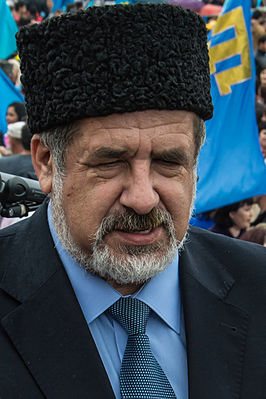 1.	Декларація Верховної Ради СРСР 1989 р.
У вересні 1991 р. і лютому-березні 1992 р. Меджліс проводив мітинги у Києві для надання Криму статусу національно-територіального утворення у складі України.
 Зокрема із відповідним зверненням виступив Рефат Чубаров на засіданні Верховної Ради України 25 березня 1992 р. 
Однак відповідне рішення керівництвом України тоді не було прийняте.
1.	Декларація Верховної Ради СРСР 1989 р.
Від заснування до листопада 2013 р. головою Меджлісу був Мустафа Джемілєв. 
З листопада 2013 р. головою Меджлісу є Рефат Чубаров. Тоді ж було затверджено нову структуру Меджлісу, згідно з якою введено 5 посад заступників голови Меджлісу кримськотатарського народу. 
Їх зайняли: Айдер Аджимамбетов, Наріман Джелялов, Аслан Омєр Киримли, Заур Смірнов, Ахтем Чийгоз.
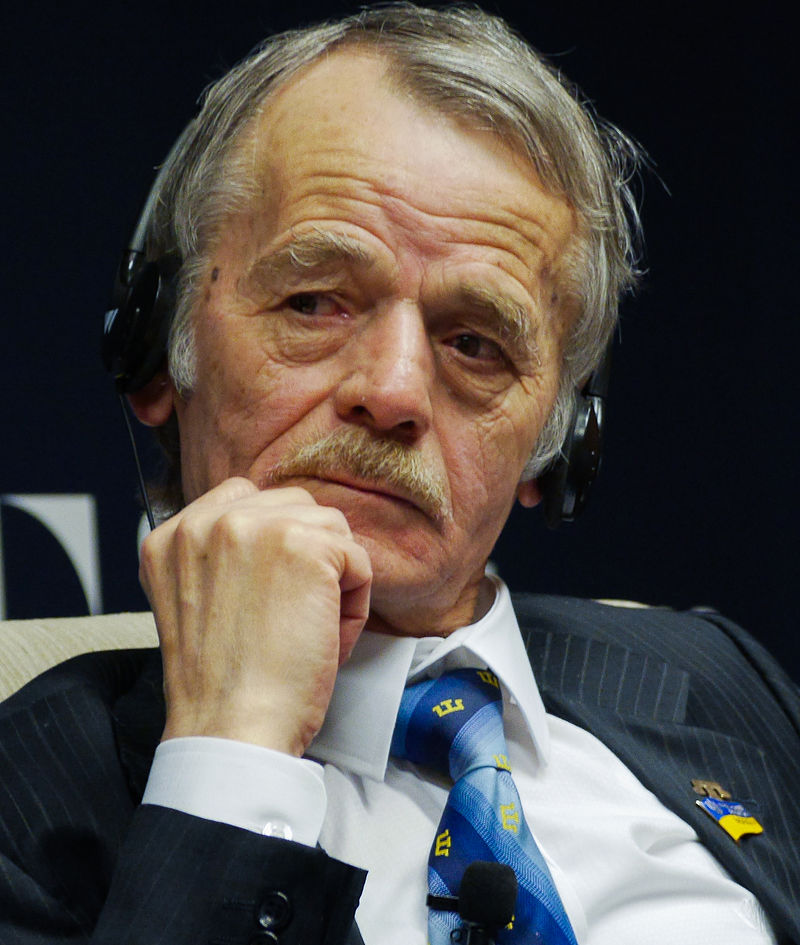 2.	Перепис населення України 2001 р. і кількість мусульман за походженням (т. зв. етнічні мусульмани). Мусульманські громади Криму, Донецької, Харківської, Луганської, Дніпропетровської, Херсонської, Одеської, Запорізької областей та м. Київ.
5 грудня 2001 р. було проведено Всеукраїнський перепис населення, загальна його кількість становила 48 млн. 457 тис. осіб. Було констатовано, що найбільша кількість татар залишається зосередженою у східних та південних областях України.
Матеріали перепису 2001 р. зафіксували в Україні вже 248 193 кримських татар. Із них 243 433 особи проживали в Автономній Республіці Крим, 2 072 – у Херсонській обл., 1 858 – у м. Севастополі, 44 – у м. Києві, 42 – в Одеській обл., 18 – у Донецькій обл. 
Таким чином, кримські татари стали найбільш чисельною мусульманською громадою в Україні. Найбільш компактно кримські татари розселені у Білогірському (33%), а також Бахчисарайському, Кіровському, Первомайському і Совєтському районах – 20–25%, де вони зайняті переважно у галузі сільського господарства.
2.	Перепис населення України 2001 р. і кількість мусульман
Якщо порівняти карту розселення татар у Криму до депортації із сучасною, то можна побачити суттєве зсунення від гірського Південного Криму у бік центральних та степових районів. Тобто до депортації більшість татар проживали у більш комфортних курортних районах, які на сьогодні заселені, і тому тепер кримські татари розселені в найменш придатних для життя районах Криму. 
При цій репатріації дуже часто не враховуються місця попереднього проживання депортованих. Все це створює дуже велике напруження в Автономній Республіці Крим між татарами і російськомовною більшістю.
2.	Перепис населення України 2001 р. і кількість мусульман
За даними перепису 2001 р., загальна чисельність поволзьких татар (мусульмани-суніти) в Україні становила 73 304 осіб. Із них:
 19 161 проживали в Донецькій області;
 11 090 – в Автономній Республіці Крим;
 8 543 – в Луганській обл.;
 5 353 – в Херсонській обл.;
 5 177 – в Запорізькій обл.;
 4 198 – в Харківській обл.;
 3 835 – в Дніпропетровській обл.;
 2 640 – в Одеській обл.;
 2 512 – в м. Севастополі;
 2 451 – в м. Києві;
 1 255 – в Миколаївській обл.;
 7 089 – в інших областях України.
2.	Перепис населення України 2001 р. і кількість мусульман
Необхідно відзначити близькоспоріднених волзьким татарам башкирів (мусульмани-суніти), яких у 1959 р. в Україні проживало 3345, в 1989 р. – 7 402 і в 2001 р. – 4 253 особи.
 Тож, основна міграція башкирів до України відбулася після Другої світової війни, а в 1990-ті рр. їхня кількість могла зменшитись в Україні внаслідок повернення частини башкирів на батьківщину.
2.	Перепис населення України 2001 р. і кількість мусульман
На території України проживають й інші тюркомовні етноси, основною релігією яких є іслам і які походять із Середньої Азії. Одним із таких етносів є узбеки, яких у 1989 р. в Україні проживало 20 300 осіб. Проте за роки незалежності кількість узбеків зменшилася – за переписом 2001 р. в Україні їх проживало вже 12 353 осіб, що не можна пов’язати з міграційними процесами. В 2001 р. узбецьке населення було зосереджено в основному на півдні та на сході України: 
в Автономній Республіці Крим – 2 947 осіб,
 у Дніпропетровській обл. – 1 361, 
у Донецькій обл. – 1 244, 
у Харківській обл. – 899, 
в Одеській обл. – 822,
 у Луганській обл. – 635.
В Україні проживає невелика кількість каракалпаків (у 1989 р. їх було 273 особи, а в 2001 р. – 117 осіб), їх основна частина проживає на території сучасного Узбекистану.
2.	Перепис населення України 2001 р. і кількість мусульман
Певний прошарок в Україні становлять казахи (також мусульмани-суніти), яких у 1989 р. проживало 10 505 осіб. Проте в 2001 р. їх кількість зменшилася до 5 525 осіб. 
Значний відсоток казахів мешкав у Донецькій обл. – 718 осіб, а також у Дніпропетровській обл. – 567 осіб, в Автономній Республіці Крим – 544 особи, в Одеській обл. – 438 осіб, в Харківській обл. – 377 осіб, у м. Києві – 339 осіб.
2.	Перепис населення України 2001 р. і кількість мусульман
Із числа тюркомовних мусульманських народів середньоазійського походження в Україні варто також виділити туркменів, основний масив яких проживає не тільки на території Туркменістану, а й в Узбекистані, Таджикистані, Ірані, Афганістані. 
За даними перепису 1989 р., в Україні проживало 3 339 туркменів, а у 2001 р. було зафіксовано 3 709 осіб, тобто чисельність цього етносу майже не змінилася. 
В основному туркмени мешкали у південних та східних областях України: в Одеській області – 811 осіб, у Донецькій обл. – 329 осіб, у Дніпропетровській обл. – 304 особи, у Харківській обл. – 297 осіб, в м. Києві – 274 особи, в Автономній Республіці Крим – 226 осіб.
2.	Перепис населення України 2001 р. і кількість мусульман
На території України проживають також киргизи – етнос центральноазійського походження, який належить до мусульман-сунітів. 
За даними переписів, у 1989 р. в Україні проживало 2297 киргизів, а в 2001 р. вже 1 128 осіб (їх зменшення пов’язано, вірогідно, з поверненням на батьківщину). 
Киргизьке населення в сучасній Україні в основному було зосереджене в Донецькій обл. (149 осіб), в Автономній Республіці Крим (142 особи), в Дніпропетровській обл. (117 осіб) та в м. Києві (107 осіб).
2.	Перепис населення України 2001 р. і кількість мусульман
Таким чином, необхідно зазначити, що представники тюркомовних народів середньоазійського походження складають в Україні значний прошарок мусульманського населення. В сучасній Україні набула поширення думка, що узбеки, казахи, туркмени, киргизи та інші середньоазійські етнічні групи з’явилися в Україні після Другої світової війни як наслідок змішаних шлюбів та міграції до України у межах Радянського Союзу на навчання та на роботу. 
Проте дані архівних документів свідчать про те, що у 1938р. на території Української республіки діяли 19 узбецьких, 2 туркменські, по одній киргизькій та казахській школі. Хоча з 1929-го по 1938 р. таких шкіл в Україні не було.
2.	Перепис населення України 2001 р. і кількість мусульман
Це пояснюють тим, що у 1935 р. почалася депортація польського та німецького населення до Казахстану. У той же час у зустрічному напрямку з Казахстану, Туркменістану, Узбекистану та Киргизії відправлялися сотні ешелонів з депортованими до України. Республіканська влада мала забезпечити спецпереселенцям не тільки житло та працевлаштування, а й їхні національно-культурні інтереси, що врешті-решт привело до відкриття національних шкіл. 
Цілком вірогідно, що частина цих спецпереселенців продовжувала проживати на території України і після Другої світової війни, хоча не виключена нова міграція представників середньоазійських народів до України і після Другої світової війни, що було можливим у межах єдиного Радянського Союзу.
2.	Перепис населення України 2001 р. і кількість мусульман
Проживають в Україні і представники мусульманських народів із Центральної Азії, серед яких слід виділити тюркомовних уйгурів, які проживають на кордоні Узбекистану, Киргизстану та Казахстану з Китаєм, де в основному зосереджені в Сіньцзян-Уйгурському автономному краї. 
За даними перепису, в 1989 р. уйгурів в Україні проживало 194 особи, а в 2001 р. – 197, тобто чисельність народу в Україні практично не змінилася.
2.	Перепис населення України 2001 р. і кількість мусульман
Походження іншого мусульманського народу із Центральної Азії – дунган, частина яких проживає в Україні, становить особливий інтерес. В ХІХ ст. предки дунган переселилися із Китаю до Центральної Азії, рятуючись від переслідувань маньчжурів. 
Очевидно, на новій батьківщині вони прийняли іслам, хоча їхня мова дуже близька до китайської, що відноситься до сінотибетської мовної сім’ї. За даними переписів, 1989 р. дунган в Україні проживало 140 осіб, а в 2001 р. – 133, тобто чисельність за 1990-ті рр. не змінилася.
2.	Перепис населення України 2001 р. і кількість мусульман
З 1989 р. по 2001 р. в Україні значно зросла чисельність етнічних турків (самоназва тюрк). Якщо в 1989 р. їх налічувалося лише 262 особи, то під час перепису 2001 р. було зафіксовано вже 8 844 особи. 
Проте існує думка, що під час останнього перепису до числа етнічних турків записали себе більшість турків-месхетинців, батьківщиною яких є не Мала Азія, а Грузія. 
Найбільша кількість турків – 3 736 осіб – проживала у Херсонській обл., у Донецькій обл. їх зосереджено 1 791 особа, в Автономній Республіці Крим – 969 осіб, у Миколаївській обл. – 758 осіб, у Харківській обл. – 378.
2.	Перепис населення України 2001 р. і кількість мусульман
Збільшення турецького населення в Україні за роки незалежності можна пояснити великим інтересом Туреччини до України, що у значній мірі сприяло відкриттю на території України всіляких представництв, навчальних закладів, де були активно задіяні громадяни Туреччини (Архівні документи свідчать також про те, що значна турецька громада існувала в Одесі у 1922 р. – близько 400 осіб).
2.	Перепис населення України 2001 р. і кількість мусульман
В етнічному аспекті з малоазійськими турками пов’язані турки-месхетинці – етнічна група, яка зазнала репресій з боку сталінського режиму і у якої існують проблеми з поверненням на батьківщину – до Грузії. За мовою месхетинські турки близькі до малоазійських і в релігійному аспекті також належать до мусульман-сунітів. 
Під час перепису 1989 р. в Україні навіть не зазначалась така етнічна група, як турки-месхетинці. Проте під час перепису 2001 р. в Україні їх було зареєстровано 336 осіб. Однак існує думка, що турків-месхетинців в Україні значно більше – під час перепису більшість турків-месхетинців ідентифікували себе з турками. Найбільша група їх мешкає у Донецькій обл., менше – у Миколаївській, Херсонській, Дніпропетровській та Черкаській областях. Турки-месхетинці відносяться до числа не тільки тюркомовних мусульманських народів в Україні, але й представляють багаточисельну кавказьку діаспору в Україні.
2.	Перепис населення України 2001 р. і кількість мусульман
Проте найбільш значним мусульманським тюркомовним народом кавказького походження в сучасній Україні є азербайджанці (мусульмани-шиїти). Основна частина азербайджанців проживає на території незалежної Республіки Азербайджан, в Північно-Західній частині Ісламської Республіки Іран (в Іранському Азербайджані), на території російської федерації та в інших державах, у тому числі в Україні. 
В етногенезі азербайджанців провідну роль відіграли як місцеві кавказькі племена, так і прийшлі іраномовні та тюркомовні племена, серед яких провідна роль належала огузам. З другої половини VII ст. в Азербайджані, як і в сусідній Персії, набував поширення шиїтський іслам, який і до сьогодні є релігією азербайджанців, як і сусідніх народів Ірану. Азербайджанці за мовою дуже близькі до турків та туркменів, а за релігією та культурою – до персів (іранців).
2.	Перепис населення України 2001 р. і кількість мусульман
У 1959 р. чисельність азербайджанців в Україні була досить незначною – лише 6,7 тис. осіб. Однак, у результаті масової міграції вона збільшилася в 1989 р. до 37 тис. осіб. (збільшілося на 452,24%). За тридцять років чисельність азербайджанців в Україні зросла майже вшестеро. За темпами приросту за перший період азербайджанці суттєво переважали темпи зростання всього населення (22,89%), українців (16,36%) та загальної чисельності етнічних меншин (44,51%). 
За цей період азербайджанці переважали серед всіх без винятку етнічних меншин, крім кримських татар, які лише наприкінці 1980-х рр. отримали можливість повернутися на свою історичну батьківщину.
2.	Перепис населення України 2001 р. і кількість мусульман
У 2001 рр. чисельність азербайджанців в Україні складала 45 176 осіб. Тобто, з 1959 р. їх чисельність в Україні збільшилася майже всемеро. Про масштаб зростання свідчить таке порівняння: якщо в 1959 р. азербайджанцем був лише кожен 385-й представник етнічних меншин України, окрім росіян, то в 2001 р. – вже кожен 52-й. 
Територіальне розселення азербайджанців в Україні було досить нерівномірним за областями. Найбільше їх зосереджувалося у східних та південних областях. Зокрема, в 2001 р. у Донецькій області мешкало 8 075 азербайджанців (17,87% загальної їхньої чисельності в Україні), у Харківській – 5 684 (12,58%), у Дніпропетровській – 5 683 (12,58%), в Автономній Республіці Крим – 3 748 (8,3%), у Луганській – 3 123 (6,91%), в Одеській – 2 777 (6,15%). 
Тобто в АР Крим та в п’яти областях зосереджувалося 2/3 загальної чисельності азербайджанців в Україні.
2.	Перепис населення України 2001 р. і кількість мусульман
Крім того, у Києві було 2 567 азербайджанців (5,68%), у Запорізькій області – 2 490 (5,51%), у Миколаївській – 1 482 (3,28%), у Херсонській – 1 280 (2,83%), у Полтавській – 1 203 (2,66%), у Київській – 933 (2,06%), у Кіровоградській – 793 (1,75%) та у Севастополі – 629 (1,39%). 
Отже, протягом 1959–2001 рр. відбулося інтенсивне зростання чисельності азербайджанців в Україні. Азербайджанці вслід за кримськими та поволзькими татарами стали третьою за чисельністю мусульманською громадою в Україні.
2.	Перепис населення України 2001 р. і кількість мусульман
До числа тюркомовних мусульманських народів слід віднести близькоспоріднених вихідців з Північного Кавказу – карачаївців та балкарців. У 1989 р. карачаївців в Україні проживало 342 особи і балкарців – 244 особи. 
2001 р., за даними перепису, в Україні проживало 190 карачаївців, а балкарців – 206. За релігією вони вважаються мусульманами-сунітами, хоча в іслам почали переходити лише за часів пізнього середньовіччя внаслідок впливу Османської імперії в регіоні.
2.	Перепис населення України 2001 р. і кількість мусульман
З інших мусульманських народів Північного Кавказу, які мешкають на території України, особливо слід відзначити адигейців, кабардинців та черкесів. Ці народи вважаються мусульманами-сунітами, хоча відомо, що вони перейшли в іслам у XVII–XVIII ст., до того ж серед кабардинців, які походять з Моздока (Північна Осетія - Аланія), є православні християни. 
У 1989 р. в Україні проживало 688 адигейців, кабардинців – 989 осіб, черкесів – 447 осіб. 
У 2001 р. адигейців в Україні проживало 338, кабардинців – 473 і черкесів – 199 осіб. Тобто їх число кількісно зменшилося.
2.	Перепис населення України 2001 р. і кількість мусульман
Близькоспорідненим народом до адигських народів є абхазці (самоназва апсуа), частина яких за релігією є мусульмани-суніти, а решта – православні християни. За даними перепису 1989 р., в Україні проживало 990 абхазців, а в 2001 р. їх вже було 1 458. Це можна пояснити тим, що в першій половині 1990-х рр. Україна надала притулок для кількох сотень абхазьких біженців, які рятувалися від наслідків грузинсько-абхазького конфлікту.
Крім того, слід згадати, що в Україні проживають споріднені з адигськими народами та абхазцями абазини (самоназва абаза), які за релігією є також мусульманами-сунітами, у чому слід вбачати турецький вплив. У 2001 р. в Україні було 128 абазинів.
2.	Перепис населення України 2001 р. і кількість мусульман
Аналогічна трагічна доля спіткала також чеченців (самоназва нохчий), – найчисельніший народ Північного Кавказу (наприкінці 1980-х рр. чеченців було 611,4 тис.). Офіційно чеченці вважаються мусульманами-сунітами, хоча іслам серед них широко розповсюдився лише у XVIII ст., внаслідок діяльності місіонерів з Османської імперії. У першій половині ХІХ ст. чеченці стали учасниками релігійно-політичного руху – мюридизму, який на Східному Кавказі очолив Шаміль. Чеченська громада належить до найчисельніших в Україні. 
За даними перепису 1989 р., в Україні проживало 1 844 особи чеченської національності. Проте після війни 1994 р. до України прибула значна кількість чеченських біженців. За даними перепису 2001 р., в Україні проживало 2 877 чеченців.
2.	Перепис населення України 2001 р. і кількість мусульман
Близькоспорідненими до чеченців є інгуши (самоназва галгаі), що також належать до мусульман-сунітів. Кількість інгушів в Україні за останні півтора десятиліття практично залишилася незмінною – у 1989 р. інгушів в Україні проживало 466, а в 2001 р. – 455 осіб.
Проте найбільш значною із кавказьких діаспор в Україні є дагестанська. Традиційно дагестанці належать до числа мусульман-сунітів, хоча на території Дагестану діяли і суфії, наслідком чого стало поширення ідей мюридизму в Дагестані та Чечні в першій половині ХІХ ст., очолюване Шамілем.
2.	Перепис населення України 2001 р. і кількість мусульман
Дагестанські народи в Україні являють собою носії мов, які належать переважно до двох мовних сімей – алтайської (кипчацька підгрупа тюркської групи) та північнокавказької (нахсько-дагестанська група). 
Із числа представників тюркомовних народів Дагестану в Україні слід виділити кумиків (самоназва кумук) – у 1989 р. в Україні їх проживало 868 осіб, а в 2001 р. – 718 осіб; а також ногайців (самоназва ногай), які традиційно проживають не тільки в Дагестані, а й в інших районах Північного Кавказу і кількість яких в Україні у 1989 р. становила 331 особу і в 2001 р. – 385 осіб.
2.	Перепис населення України 2001 р. і кількість мусульман
Проте найбільш чисельними в Україні є представники дагестанських народів, які розмовляють мовами нахсько-дагестанської групи північнокавказької сім’ї:
 аварці (самоназва маарулал) – у 1989 р. їх в Україні проживало 2 677 осіб, а в 2001 р. – 1037 осіб; 
агули (самоназва агул) – у 1989 р. їх в Україні проживало 78 осіб, а в 2001 р. – 58 осіб; 
даргинці (самоназва дарган) – у 1989 р. їх в Україні проживало 1 550 осіб, а в 2001 р. – 896 осіб;
 лакці (самоназва лак) – у 1989 р. їх в Україні проживало 1 035 осіб, а в 2001 р. – 1 019 осіб;
 лезгини (самоназва лезгияр) – у 1989 р. їх в Україні проживало 4 810 осіб, а в 2001 р. – 4 349 осіб;
 рутульці (самоназва рутули) – їх в Україні в 2001 р. проживало 137 осіб;
 табасарани (самоназва табасаран) – у 1989 р. їх в Україні проживало 932 особи, а в 2001 р. – 977 осіб;
 цахури (самоназва йихби) – у 1989 р. їх в Україні проживало 62 особи, а в 2001 р. – 83 особи.
2.	Перепис населення України 2001 р. і кількість мусульман
Таким чином, майже 10 тис. представників дагестанських народів на сьогодні мешкають в Україні, і при цьому найбільш численними залишаються в Україні, як і в Дагестані, є лезгини, аварці, лакці.
2.	Перепис населення України 2001 р. і кількість мусульман
Важливе місце в релігійному житті мусульман України посідають вихідці з арабських країн. В принципі, існує проблема, чи вважати всіх арабомовних вихідців з близькосхідних країн одним народом, чи окремими близькоспорідненими народами. 
В радянській етнографії переважала остання тенденція: арабів вважали мегаетносом, до складу якого входили окремі етноси, такі як сирійці, ліванці, палестинці, іракці тощо. Проте араби-мусульмани вважають, що всі арабомовні мусульмани – це один народ. З іншого боку, в середовищі арабомовного населення близькосхідного регіону є багато християн (мароніти в Лівані, копти в Єгипті тощо) та представників інших релігій (наприклад, друзи в Лівані та Ізраїлі), які не вважають себе арабами і схильні поділяти населення арабських країн на окремі етноси, відповідно до релігій та країн проживання.
2.	Перепис населення України 2001 р. і кількість мусульман
Араби вже кілька десятиліть проживають на території України, представляючи насамперед студентську молодь. Проте на сьогодні араби в Україні представлені не тільки студентами, а й підприємцями та іншими соціальними групами. За даними переписів, у 1989 р. в Україні проживало 1 240 арабів, у 2001 р. арабів в Україні було зареєстровано 6 575 осіб. Якщо переважна більшість вихідців з арабських країн перебуває на території України тимчасово, то палестинці знайшли тут свою другу батьківщину. Дані перепису 2001р. дозволили виділити ті міста України, де араби проживають компактно: 
Київ – 1 426 осіб, Одеса – 1 320 осіб, Харків – 985 осіб, Дніпро – 525 осіб, Донецьк – 470 осіб, Запоріжжя – 271 особа, Сімферополь – 268 осіб, Луганськ – 212 осіб, Вінниця – 174 особи.
2.	Перепис населення України 2001 р. і кількість мусульман
З часом зростає в Україні також вплив мусульманських народів, які за мовою належать до індоєвропейської мовної сім’ї. Насамперед це стосується носіїв мов іранської групи. 
Найбільш вагомою на Середньому Сході етнічною групою є перси (самоназва фарсі, ірані), які вже протягом багатьох століть традиційно дотримуються шиїтського ісламу. Архівні документи свідчать про те, що ще у 1922 р. в Одесі існувала громада шиїтів у кількості 2 000 осіб, представлена персами та азербайджанцями. А в Києві тоді ж існувала об’єднана колонія персів у кількості до 1 000 осіб, яка знаходилася під протекторатом перського консула. Проте згодом в Україні кількість етнічних персів значно зменшилась. 
Так, за результатами перепису 1989 р., в Україні проживало лише 228 персів. За даними перепису 2001 р., персів в Україні проживало 419 осіб, із них 189 осіб проживало у Києві, 45 – в Одеській обл., 28 – у Харківській обл., 22 – в Донецькій обл.
2.	Перепис населення України 2001 р. і кількість мусульман
Однак ці цифри виглядають дуже заниженими. Багато громадян Ісламської Республіки Іран виїхали на навчання до університетів України, з’явилося в Україні і багато іранських підприємців. За попередніми підрахунками співробітників Посольства ІРІ в Україні, на сьогодні на території України знаходиться до 5 тис. громадян Ірану, із яких близько 3 тис. становлять студенти. 
Проте національна приналежність при видачі віз та паспортів не враховується, а Іран є багатонаціональною країною, де, крім персів, найбільш великої етнічної групи в Ірані, проживають інші народи індоєвропейського походження – белуджі, мазандаранці, курди, гілянці тощо, а також тюркомовні народи – азербайджанці, афшари, каджари тощо. З огляду на це можна зазначити, що вже у 2001 р. власне персів в Україні мало бути значно більше, ніж 419 осіб, офіційно зареєстрованих за результатами перепису.
2.	Перепис населення України 2001 р. і кількість мусульман
За мовою та за походженням близькоспорідненими до персів є таджики (самоназва тоджик). Проте таджики, на відміну від персів, традиційно дотримуються сунітського ісламу, що, зокрема, і стало причиною утворення окремих етносів – персів і таджиків. За даними перепису 1989 р., таджиків в Україні проживало 4 447 осіб. 
У 2001 р. кількість таджиків в Україні залишилась практично незмінною – 4 255 осіб. Цю стабільність можна пояснити тим, що у 90-ті рр. ХХ ст. таджики не повертались на свою історичну батьківщину через громадянську війну, що мала дуже негативні наслідки для Таджикистану. Проте існує думка, що кількість таджиків в Україні може досягати 14 тис. осіб, в чому слід вбачати наслідки тієї ж громадянської війни в Таджикистані.
2.	Перепис населення України 2001 р. і кількість мусульман
З інших іраномовних етносів на території України, які походять з країн Близького та Середнього Сходу, слід виділити такі народи: пуштуни (самоназва пуштун), або афганці, які належать до мусульман-сунітів та походять з Афганістану та Пакистану, – у 1989 р. в Україні їх було зареєстровано 360 осіб, а в 2001 р. – 1 008 осіб; белуджі (самоназва балуч, балоч) – мусульмани-суніти, вихідці з Ірану, Афганістану та Пакистану, яких в Україні у 1989 р. було лише 45 осіб, а в 2001 р. – 31 особа; 
курди (самоназва курд), батьківщиною яких є території Ірану, Іраку, Сирії та Туреччини і які за релігією належать не тільки до мусульман сунітського та шиїтського напрямів, а й сповідують свою релігію – єзідізм, – у 1989 р. курдів в Україні було 238 осіб, а в 2001 р. – 2 088 осіб; таліші (самоназва толіш), які є нащадками іраномовних аборигенів Азербайджану і які частково належать до мусульман-сунітів та шиїтів,– у 1989 р. в Україні їх було 11 осіб, а в 2001 р. – 133 особи.
2.	Перепис населення України 2001 р. і кількість мусульман
Таким чином, кількість представників мусульманських іраномовних народів з території Близького та Середнього Сходу – таджиків, пуштунів, белуджів, курдів – в Україні в 1990-ті рр. значно збільшилася через нестабільні політичні умови на їхній батьківщині. 
Насамперед це стосується громадянської війни в Таджикистані, диктатури талібів у Афганістані та американської окупації Афганістану, нестабільної ситуації на півночі Іраку та на південному сході Туреччини в місцях проживання курдів. З іншого боку, Україна стала східною сусідкою країн ЄС і тому почала приваблювати мігрантів із не дуже стабільних в економічному відношенні країн Середнього Сходу.
2.	Перепис населення України 2001 р. і кількість мусульман
В остаточному підсумку можна зазначити, що мусульманська громада України, згідно перепису 2001 р., в етнічному аспекті є дуже строкатою – на території України зафіксовано представників майже 40 мусульманських народів. Проте серед 436 тис. мусульман в Україні (0,9 % населення) переважають тюркомовні етноси, і серед них насамперед кримські татари (248 193), поволзькі татари (73 304) та азербайджанці (45 176). 
Оцінка чисельності волзьких татар дискусійна, оскільки з огляду на історичні причини (350-річної етноконфесійної дискримінації з боку російської імперії) волзькі татари під час переписів нерідко записувалися як росіяни або українці.
2.	Перепис населення України 2001 р. і кількість мусульман
Друге місце посідають в Україні народи північнокавказького походження, насамперед дагестанці та чеченці, які розмовляють мовами північнокавказької мовної сім’ї – 14 тис. осіб. Узбеки нараховують 12 тис. і турки/турки-месхетинці (близько 10 тис. осіб). За останні роки значно збільшилась кількість іраномовних мусульман з країн Середнього Сходу (перси, курди, пуштуни). 
Тільки кримські татари являють собою тубільне населення держави, але вони в основному повернулися з депортації протягом останніх двох десятиліть. Решта мусульманських народів, за винятком поволзьких татар, переважно з’явилися на території України як після Другої світової війни, так і після розпаду СРСР – під час загострення локальних конфліктів.
2.	Перепис населення України 2001 р. і кількість мусульман
Найбільш компактно мусульмани були розселені в Автономній Республіці Крим (272 600 осіб з урахуванням Севастополя), а також в південних та східних областях України, тобто у найбільш інтернаціональних промислово-сільськогосподарських регіонах держави. 
Так, друге місце посідала Донецька область (36 тис. осіб), потім іде група регіонів з чисельністю народів, що традиційно сповідують іслам, від 10 до 20 тис. осіб – Харківська (16 тис.), Луганська (15 тис.), Дніпропетровська (15 тис.), Херсонська (14 тис.), Одеська (12,2 тис.), Запорізька (11,7 тис.). Проте у Києві, як у столиці держави, мусульманський осередок також значно представлений (10,9 тис.).
2.	Перепис населення України 2001 р. і кількість мусульман
Слід також відзначити, що Україна увійшла до п’ятірки європейських країн із значною питомою вагою мусульманського населення, яке до того ж мешкає досить компактно. 
Україна поступається за чисельністю мусульман Туреччині, Албанії, Німеччині та Франції, але вже випереджає у цьому відношенні Болгарію, Македонію та край Косово. 
Динаміка поширення ісламу в Україні протягом 11 років, до 2022 р., залишалася стабільно високою.
3.	Духовні мусульманські центри: Духовне управління мусульман Криму (ДУМК) у Сімферополі, Духовне управління мусульман України в Києві (ДУМУ), Духовний центр мусульман України в Донецьку (ДЦМУ), Релігійне управління незалежних мусульманських громад України (РУНМГУ) «Київський муфтіят» у Києві, духовне управління мусульман України «Умма» в Києві, духовний центр мусульман Криму (ДЦМК) в Євпаторії і Всеукраїнське духовне управління мусульман «Єднання» в Макіївці.
До кінця 2013 р., за всієї нечисленності української мусульманської спільноти було офіційно зареєстровано 7 духовних мусульманських центрів: 
Духовне управління мусульман Криму (ДУМК) у Сімферополі;
Духовне управління мусульман України в Києві (ДУМУ);
Духовний центр мусульман України в Донецьку (ДЦМУ);
Релігійне управління незалежних мусульманських громад України (РУНМГУ) «Київський муфтіят» у Києві;
 Духовне управління мусульман України «Умма» в Києві;
 Духовний центр мусульман Криму (ДЦМК) в Євпаторії;
Всеукраїнське духовне управління мусульман (ВДУМ) «Єднання» в Макіївці.
3.	Духовні мусульманські центри:
Духовне управління мусульман Криму (ДУМК) у Сімферополі
Одним з перших релігійних об’єднань українських мусульман вважається Духовне управління мусульман Криму, яке утворилось внаслідок повернення кримських татар до Криму з депортації. 
Перші мусульманські громади в Криму, на думку дослідників, були зареєстровані в 1988 р., тоді як за словами першого муфтія Криму Сеітджеліля Ібрагімова, це відбулося в 1989 р.: «Практично з 1989 року ми почали формування мусульманських громад в Криму. В цьому ж році було зареєстровано дві перші мусульманські громади в с. Роздольне, а потім в Сімферополі».
3.	Духовні мусульманські центри:
Водночас, згідно довідці «Про релігійну ситуацію в мусульманських спільнотах Кримської області», перші мусульманські громади в Криму були зареєстровані саме в 1989 р., але їх було не дві, як згадував С.Ібрагімов, а чотири: 
«На протязі 1989 року в Кримській області узаконили свій статус своєї релігійної діяльності чотири мусульманських товариства: 
- м. Сімферополь; 
- с. Піонерське Сімферопольського р-ну; 
- м. Білогірськ Білогірського р-ну; 
- с. Чехова Роздольненського р-ну. 
Віруючі ще трьох сіл Сімферопольського району (сс. Гвардійське, Кольчугіно, Урожайне) звернулися до місцевих органів влади із заявами про реєстрацію мусульманських громад. Підготовлені матеріали будуть розглянуті в установленому законом порядку».
3.	Духовні мусульманські центри:
Пізніше, в 1991 р. відбулося об’єднання зареєстрованих громад в Кадіят (духовне управління) мусульман Криму (КМК), в підпорядкуванні Духовному управлінню мусульман Європейської частини СРСР і Сибіру (ДУМЄС) в м. Уфа, про що свідчить «Витяг за протоколу засідання ДУМЄС» від 15 січня 1991 р.: 
«II. Утворення мухтасібатів ДУМЄС: 
1. Утворити Кримський Кадіят з доданням під його юрисдикцію мусульманських об’єднань Кримської автономії. Визначити місцем резиденції м. Сімферополь. 
2. Призначити Кадієм імам-хатиба Сімферопольської мечеті Ібрагімова Саіджаляла».
3.	Духовні мусульманські центри:
Згодом С. Ібрагімов розірвав адміністративний зв’язок з ДУМЄС, та очолив самостійне Духовне управління мусульман Криму (ДУМК), що було частиною відцентрових тенденцій всередині ДУМЄС, пов’язаних з намірами лідерів окремих мухтасібатських округів утворити самостійні та незалежні від уфімського муфтія центри. 
Сам С. Ібрагімов аргументував намагання утворити самостійний муфтіят, посилаючись на існування до 1927 р. самостійного кримського муфтіяту: «на підставі матеріалів, що підтверджують, що до 1927 року в Криму було Духовне правління мусульман <...> було прийнято рішення про відновлення Духовного правління мусульман Криму».
Таким чином, можна казати про те, що утворення ДУМК тісно пов’язане зі спробами відновити той інституціональний устрій, який існував за радянські часи. Існують суперечки щодо  точної дати цієї трансформації. На думку одних дослідників, утворення ДУМК відбулося 31 серпня 1992р. на Загальнокримському зібранні представників мусульманських громад.
3.	Духовні мусульманські центри:
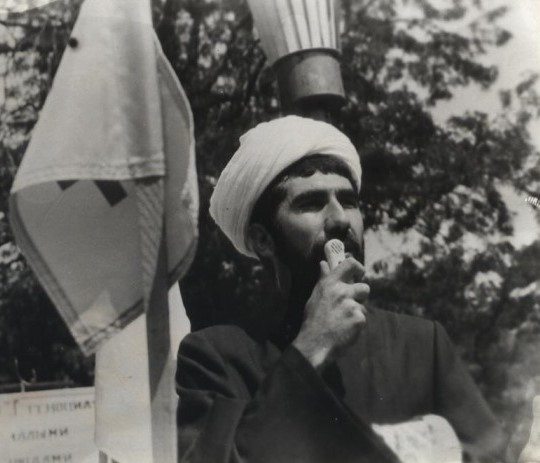 Перший муфтій Криму
 Сеітджеліл Ібрагімов
(1992/3 – 1994/5 рр.)
3.	Духовні мусульманські центри:
Водночас, за словами самого С. Ібрагімова, юридичне визнання ДУМК отримав лише у 1993 р.: «Нам необхідно було отримати юридичний статус, який нам не давали більше року. Аллаг свідок, чому так відбувалося, і тільки з 1993 р. ми стали працювати повністю юридично оформленими». В той же час, С. Червоная зазначає, що «Вже на початку 1994 р. Сеітджеліль [Ібрагімов] офіційно іменує себе «муфтієм мусульман Криму», і своє звернення до єдиновірців <...> підписує «Хаджи Сеітджеліль-ефенді – муфтій мусульман Криму».
Жодних заперечень з Уфи або з Києва з цього приводу і ніякої мови про «самозванство» кримського кадія-муфтія не було, хоча й ніяких даних про заснування Муфтіяту, а тим більше про вибори Муфтія, які повинні проходити на з’їзді мусульман, не публікувалося. Перша конференція мусульман Криму, в роботі якої взяли участь делегати від 42-х мусульманських громад,  відбулася <...> 12 липня 1994 року.
3.	Духовні мусульманські центри:
Легітимізація сану Муфтія в Криму проходила, можна сказати, «пост-фактум». Водночас, казати про відсутність заперечень не можна, оскільки існують документи, що вказують на незгоду з боку муфтія ДУМЄС (Духовне Управління Мусульман Європейської частини СНД і Сибіру) Талгата Таджудіна визнати самостійне духовне управління Криму, про що він повідомляє у своїй телеграмі та листі до Ради у справах релігій при Кабінеті Міністрів України: «Духовне управління мусульман європейської частини СНД, країн Балтії і Сибіру не заперечує реєстрації автономного духовного управління мусульман Криму в складі Духовного управління мусульман України. Для цього необхідно провести утвердження уставу в ДУМЄС та узгодження Духовним управлінням мусульман України. Муфтій Талгат Таджуддін».
3.	Духовні мусульманські центри:
«VI позачерговий з’їзд Духовного Управління Мусульман Європейської частини СНД і Сибіру ухвалив зберегти єдність ДУМЄС і не допустити його розподілу за регіональним і національною ознакою. Центральним органом координації та духовних настанов мусульманських парафій України є Головне мухтасібатське управління держави Україна на чолі з головним імамом-мухтасибом шейхом Ахмед Тамімом. Питання про відділення мусульманських парафій Криму громадами цього регіону не піднімалося. Документів про відділення кадіяту Криму від ДУМЄС не надходило. Беручи до уваги рішення VI позачергового з’їзду прошу Вас при реєстрації новостворюваних мусульманських та ісламських парафій, громад і центрів в Україні мати справу тільки з Головним мухтасібатським управлінням мусульман України, а раніше створені перереєструвати».
3.	Духовні мусульманські центри:
Тобто заперечення були, і вони стосувалися підпорядкованості кримського муфтіяту. Більше того, до підтримки позиції муфтія ДУМЄС на той момент схилявся і голова Ради у справах релігій А. Зінченко, судячи з його доповідної записки на ім’я Президента України Л. Кравчука від 19 листопада 1992 р.: «9 листопада 1992 р. в м. Уфі відбувся VI надзвичайний з’їзд мусульман Європейської частини СНД і Сибіру. Він був пов’язаний насамперед з процесом відокремлення мусульманських структур Башкортостану й Татарстану та інших регіонів Російської федерації від ДУМЄСу, який був створений в 1789 р. у зв’язку із розширенням володінь Російської імперії. Хоча з’їзд «засудив розкольницькі дії деяких імамів Татарстану і  Башкортостану, які підривають історичну єдність ДУМЄС», але тенденція намітилася виразна.
3.	Духовні мусульманські центри:
Цей з’їзд офіційно підтвердив, що «центральним органом координації й духовного наставлення мусульманських приходів України є Головне мухтасібатське управління держави Україна на чолі з головним імамом мухтасібом шейхом Ахмед Тамімом».
Хоча в листі голови ДУМЄСу муфтія Талгата Таджуддіна й стверджується, що «питання про відокремлення мусульманських приходів Криму громадами цього району не піднімалося», викликає осторогу те, що кадій Криму Ібрагімов С.С. поїхав не на VI надзвичайний з’їзд в Уфу, а до Ташкента, де проходив «з’їзд» фундаменталістів. Інформації про мету і результати цієї поїздки Рада у справах релігій не має. Тим не менше,  ця тема має пряме відношення як до татарської проблеми Криму, так і до міжнародних відносин України.
3.	Духовні мусульманські центри:
З точки зору Ради у справах релігій, необхідно підтримати статус Головного мухтасібатського управління в Києві як центральної духовної установи для мусульман України». 
Але, з певних міркувань українська влада вирішила не заважати підсиленню кримського центру українського ісламу. 
Згідно зі статутом ДУМК здійснює свою діяльність у відповідності з одкровеннями Всевишнього і Корану, Сунни Пророка Мухаммада, норм шаріату, сформульованих в іджтигаді факихів, настанов та рішень Курултаю мусульман Криму при повазі та дотриманні державних законів України.
3.	Духовні мусульманські центри:
Вищими органами духовної влади і управління в Криму є Курултай мусульман Криму, Рада ДУМК і Муфтіят ДУМК. Рада ДУМК (Шура) складається з членів Муфтіяту, голови ревізійної комісії мусульман Криму, голови Меджлісу кримськотатарського народу і 22 регіональних імамів Криму, які призначені Муфтіятом. 
У свою чергу Муфтіят спостерігає за правильністю роз’яснення вчення ісламу, нормами мусульманської моралі та благочестя, виносить дисциплінарні рішення, що стосуються священнослужителів, приймає рішення про призначення і звільнення імамів Криму за погодженням із релігійними громадами.
3.	Духовні мусульманські центри:
Головою мусульман Криму є Муфтій, який обирається Курултаєм мусульман Криму. Він же – голова ДУМК. Серед вимог до кандидата в Муфтії – богословська освіта і достатній досвід духовного управління. У своїй діяльності він керується рішеннями Курултаю мусульман Криму, Ради ДУМК, а також Меджлісу кримськотатарського народу. 
Право суду над Муфтієм, як і остаточне вирішення питання про його вихід на пенсію належить Курултаю мусульман Криму.
3.	Духовні мусульманські центри:
Першим муфтієм мусульман Криму був Сеітджеліль Ібрагімов (1960/61-2013), який обіймав посаду муфтія з 1993 р. по 1995 р. (за іншими версіями – з 1992 р. чи з 1994 р.). Мав вищу релігійну освіту – в 1982 р. поступив в медресе Мир-і Араб в Бухарі, яке закінчив в 1989 р. Працював імам-хатибом мечеті «Ун-Курган» Орджонікідзевського району Ташкентської області. 29 липня 1990 р. на загальних зборах мусульманської громади «Ак-месджіт» за участі Голови ОКНР Мустафи Джемілєва був обраний імамом мечеті Кебір-джамі. 
В 1991 р. призначений Кадієм Кримського кадіяту. В 1995 р. був усунутий від керування ДУМК. Викладав в Російському ісламському інституті (м. Казань). Помер 19 листопада 2013 р. після довгої і важкої хвороби.
3.	Духовні мусульманські центри:
Обіймав посаду муфтія в найбільш складний і важкий час, який припав на перші роки масового повернення корінного народу Криму на свою землю, створення перших мусульманських громад, повернення мусульманам раніше відібраних у них мечетей, будівництва нових мечетей, відкриття перших ісламських шкіл.
В ті часи відносини між репатрійованими кримськими татарами та місцевим населенням іноді доходили до конфліктів. Наприклад, в Довідці про релігійну обстановку в мусульманських спільнотах Кримської області міститься така інформація що до подій, що розгорталися навколо будівництва та повернення мечетей:
3.	Духовні мусульманські центри:
«Місцеві органи влади з розумінням ставляться до запитів віруючих громадян, які сповідують іслам. Разом з тим питання передачі мусульманам колишніх культових будівель або будівництво нових мечетей в Криму вирішується вкрай повільно. На зустрічі в райвиконкомі з питання будівництва мечеті в м. Білогірськ (Карасу-базарі) мулла Сейтмаметов Сейдамет сказав: «Питання будівництва мечеті треба вирішувати сьогодні. Ми хочемо вирішити його без зіткнення з місцевою владою і без кровопролиття». 
Зовсім іншу позицію займали присутні на  зустрічі члени ініціативної групи з національних питань кримських татар. Так, один з них ратував за те, щоб цю проблему вирішувало на мітингу все кримськотатарське населення району. В результаті гострого обговорення, була прийнята домовленість про виділення земельної ділянки під будівництво мечеті при в’їзді в місто».
3.	Духовні мусульманські центри:
«На зустрічі в с. Піонерському віруючі просили повернення їм колишніх мусульманських святинь. Голова релігійної громади Якубов К.Ф., 1958 року народження, сказав про те, щоб віруючим держава передала будівлю колишньої мечеті в м. Євпаторія. В даний час тут розміщується музей атеїзму. З метою попередження гострих конфліктних ситуацій, апарату уповноваженого рекомендовано ці питання взяти під особливий контроль. Виконкому міськради також рекомендовано до остаточного вирішення питання будівництва мечеті в м. Білогірськ тимчасово надати зареєстрованому релігійній громаді приміщення в оренду для проведення богослужінь».
3.	Духовні мусульманські центри:
Оскільки, як правило, мусульманські громади отримували в своє розпорядження або напівзруйновані мечеті, або перебудовані до невпізнання будівлі, в яких десятиріччями перебували склади, магазини, виробничі майстерні або спортивні клуби, та всю роботу з ремонту та відновленню мечетей громади вели своїми силами і за власний рахунок.
При цьому, як зауважували дослідники, на роки керівництва ДУМК С. Ібрагімовим припав пік зростання реєстрації мусульманських громад: у 1995 р. кількість зареєстрованих релігійних організацій досягла рекордної цифри – 52. В цей період у результаті активної взаємодії ДУМК із зарубіжними клерикальними центрами мусульманських країн почався активний процес відбудови ісламської інфраструктури в Криму.
3.	Духовні мусульманські центри:
Нетривале перебування на посаді муфтія, незважаючи на активність та наявність вкрай рідкої в ті часи вищої ісламської освіти, багато в чому пов’язане з намаганнями С. Ібрагімова поєднати релігійну та світську владу. 
Як зауважує С. Червоная, «Головний камінь спотикання полягав в тому, що муфтіят під керівництвом Сеітджеліла, значно зміцнив свої позиції до 1995 року, проявив тенденцію до того, щоб встати «над» Меджлісом …».
3.	Духовні мусульманські центри:
Незважаючи на формальну незалежність, свою релігійну політику муфтіят мав вибудовувати відповідно до волі керівництва Меджлісу. 
У кримськотатарському середовищі спостерігалося прагнення до злиття національного (цивільного, політичного) руху з релігійним, зокрема, Меджліс претендував на керівну роль в об’єднаному масовому русі кримських татар, про що свідчив хід проведення I-го Курултаю мусульман Криму, скликаного 18 листопада 1995 р. На ньому Мустафа Джемілєв виступив з програмною промовою, в якій закликав щоб новообраний муфтій і муфтіят Криму працювали воєдино з Меджлісом. З цієї причини релігійна риторика ДУМК змінювалася відповідно до інтересів Меджлісу.
3.	Духовні мусульманські центри:
Другим муфтієм Криму на Курултаї мусульман Криму в 1995 р. був обраний Нурі Мустафаєв (1930/31-2011). Він народився в сел. Біюк-Озенбаш (с. Щасливе) Бахчисарайського району. Навчався в місцевій школі, але разом з іншими кримськими татарами в 1944 р. був депортований в Середню Азію, в місце Шахріхан Андіжанської області. 
Працював на шовковичному комбінаті, паралельно навчаючись у вечірній школі, закінчив будівельний технікум. Родина намагалася повернутись до Криму ще в 1968 р., але отримала відмову та була депортована в Херсонську область. Там Нурі Мустафаєв пропрацював 27 років виконрабом, доки, разом з іншими кримськими татарами не отримав можливість повернутись на батьківщину.
3.	Духовні мусульманські центри:
Нурі Мустафаєв 
 (14.02.1931 - 28 березня 2011)
Від грудня 1995 р. до грудня 1999 р. був муфтієм мусульман Криму, очолював Духовне управління мусульман Криму до виходу на пенсію.
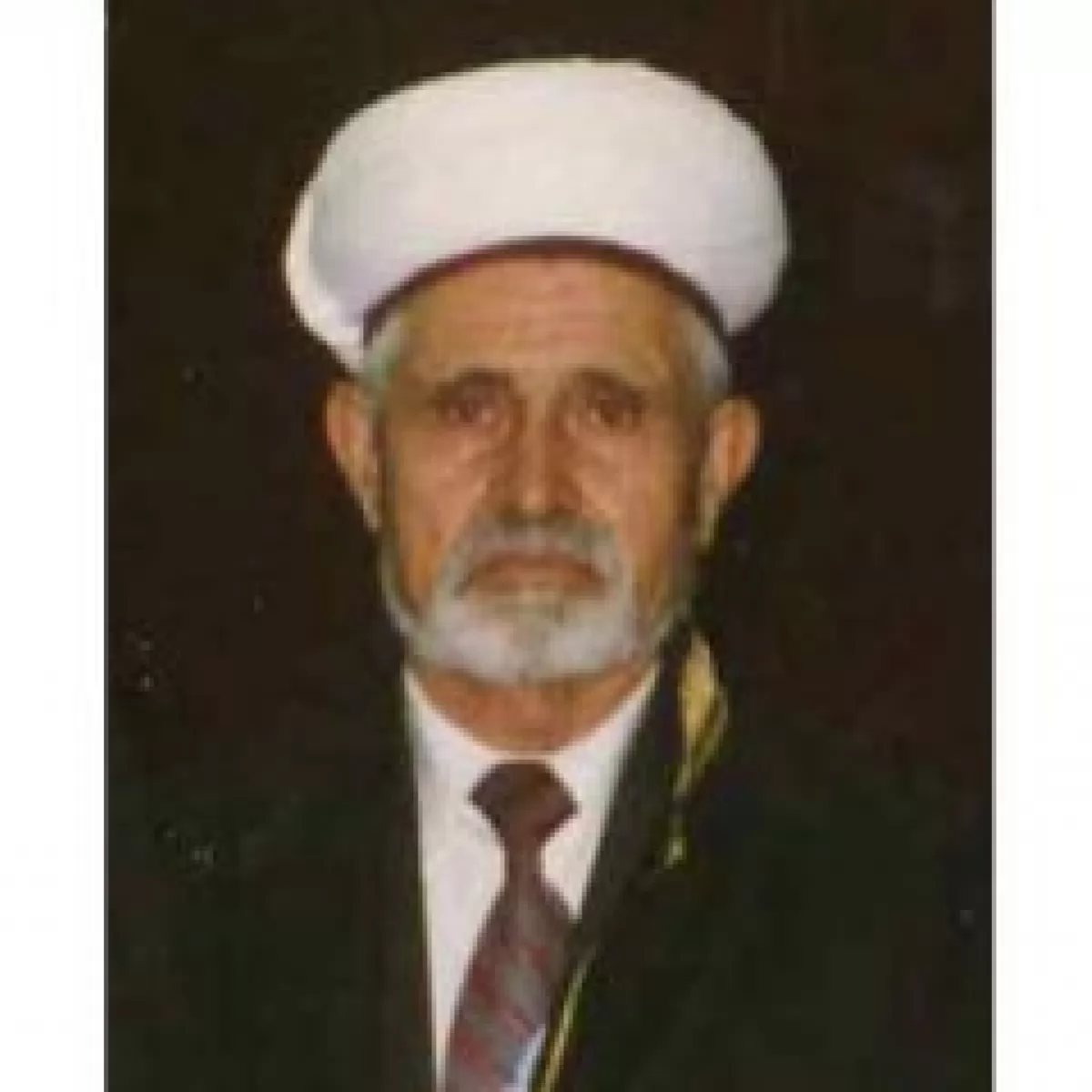 3.	Духовні мусульманські центри:
Приймав участь в будівництві та з серпня 1995 р. був муллою Джамі-мечеті («Азрет Умер») в селище Борчокъракъ (Фонтани). При мечеті відкрив релігійну школу, де місцеві вчились читати Коран. 
За часи перебування Нурі Мустафаєва на посаді муфтія налагодилась співпраця між ДУМК та ДУМУ. Зокрема, в січні 1996 р. після зустрічі з шейхом Ахмедом Тамімом Мустафа Джемілєв заявив: «З обранням нового Муфтія у нас будуть більш тісні зв’язки з Києвом, тому що Духовне Управління виражало раніше стурбованість з приводу нездорових, на їх погляд, зв’язків колишнього муфтія з тими організаціями, які вони розглядають як фундаменталістські. Це, безсумнівно, кидало тінь на взаємини муфтіяту з ДУМУ. Тепер ситуація змінилася».
3.	Духовні мусульманські центри:
У 1996 р. на підставі рішень Курултаю до статуту ДУМК були внесені зміни. Зокрема, термін скликання чергового Курултаю був скорочений до 4-х років. Була введена посада представника Меджлісу з великими повноваженнями, що дозволяло координувати весь спектр діяльності Духовного управління мусульман Криму. 
У структуру ДУМК було введено новий підрозділ  – Муфтіят мусульман Криму, до якого входили: муфтій, 3 його заступника (з релігійних питань, духовної освіти, видавничої діяльності та з економіки, будівництва й управління  справами), секретар, представник фонду «Крим» і представник Меджлісу (останні два не обираються, а призначаються самими структурами, які вони представляють).
3.	Духовні мусульманські центри:
Відповідно до новій редакції Статуту муфтій у своїй діяльності відтепер був повинен керуватися не тільки рішенням Курултаю, Пленуму ДУМК і Муфтіяту Криму, але і Меджлісу кримськотатарського народу.
Нурі Мустафаєв перебував муфтієм Криму з 1995 р. по 1999 р. Після полишення посади, в 2000 р. заснував громадську організацію по вивченню і збереженню спадщини кримських татар «Азізлєр».
3.	Духовні мусульманські центри:
На II Курултаї мусульман Криму, який відбувся 4 грудня 1999 р. третім муфтієм був обраний Еміралі Аблаєв (нар. 1962). Народився в Узбекистані, повернувся до Криму в 1988 р. Релігійну освіту отримав в Туреччині. 
В 1995 р. був обраний імамом мечеті в сел. Джайлав (Золоте поле). З 1997 по 1999 рр. працював головним імамом Кіровського району. В 1999 р. підвищував кваліфікацію на курсах в Лівані. Після обрання в 1999 р. муфтієм Е. Аблаєв ще тричі переобирався на цю посаду III, IV і V Курултаями мусульман Криму. Був делегатом IV, V Курултаю кримськотатарського народу і членом президії Меджлісу кримськотатарського народу.
Зазначають, що Е. Аблаєв виявився найбільш прийнятною для Меджлісу фігурою, і це стало одним з факторів його довгого перебування на посаді кримського муфтія. А на останньому Курултаї, щоб продовжити термін його повноважень, Курултай вирішив повернутися до колишнього терміну каденції кримського муфтія і голови Духовного управління мусульман Криму – до п’яти років.
3.	Духовні мусульманські центри:
Від початку російської анексії Криму муфій Криму Е. Аблаєв зайняв проросійську позицію, і вже в квітні 2014 р. він значився серед регіональних муфтіїв, що входять до складу Ради муфтіїв Росії, яку очолює голова ДУМ РФ Равіль Гайнутдін. 
Як стверджує А. Заремба, люди з оточення Аблаєва визнають, що після «референдуму», він різко негативно ставився до будь-яких протестів кримських татар, вважаючи їх непотрібними і небезпечними. Він жодного разу публічно не засудив анексію, обґрунтовуючи свою позицію тим, що «російські війська завжди були в Криму».
3.	Духовні мусульманські центри:
Еміралі Аблаєв
(нар. 11 липня 1962 року)
Муфтій Криму
4 грудня 1999 — 18 березня 2014

З 18 березня 2014 р. — Муфтій окупаційної влади РФ Криму

У вересні 2022 р., після початку мобілізації в Росії, Еміралі Аблаєв підтримав повномасштабне вторгнення.

У лютому 2023 р. Прокуратура Автономної Республіки Крим та міста Севастополя оголосила підозру муфтію півострова. Йому загрожує до 12 років ув’язнення за глорифікацію (виправдовування) агресії та колабораційну діяльність.
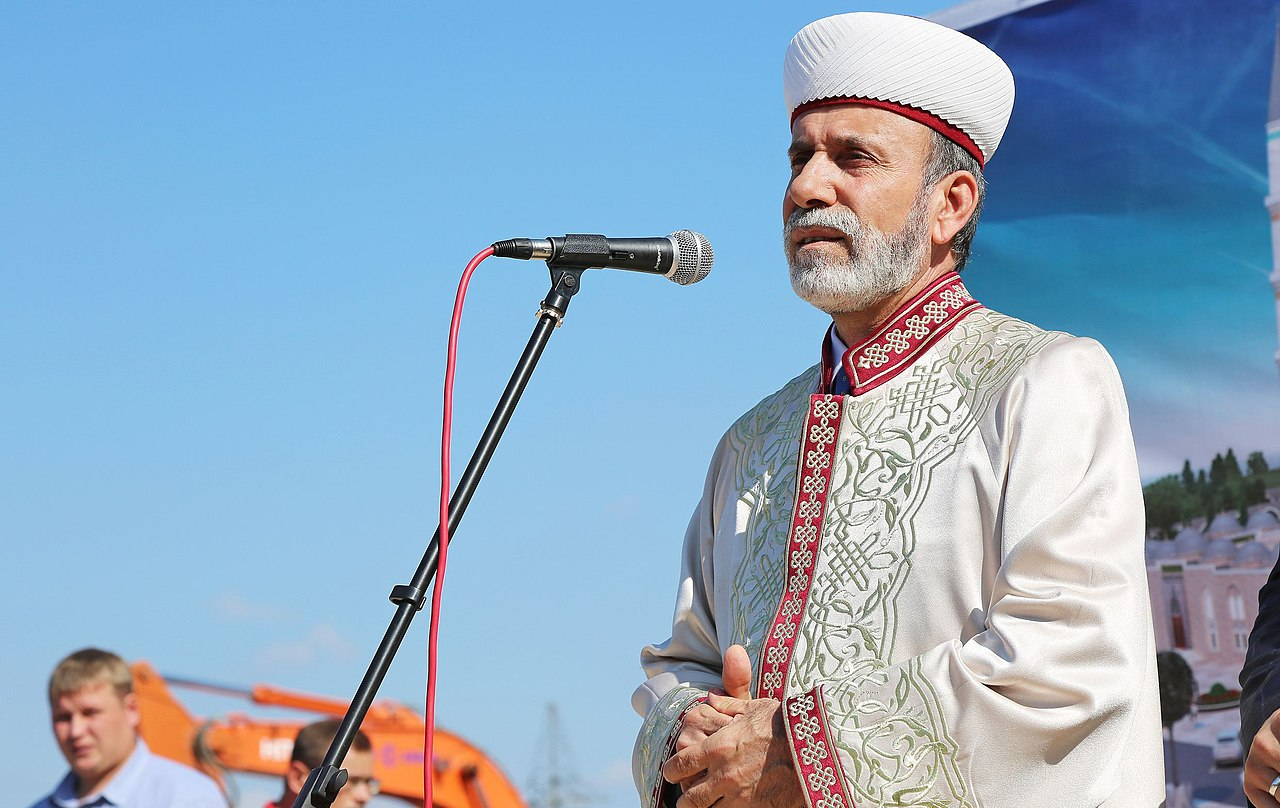 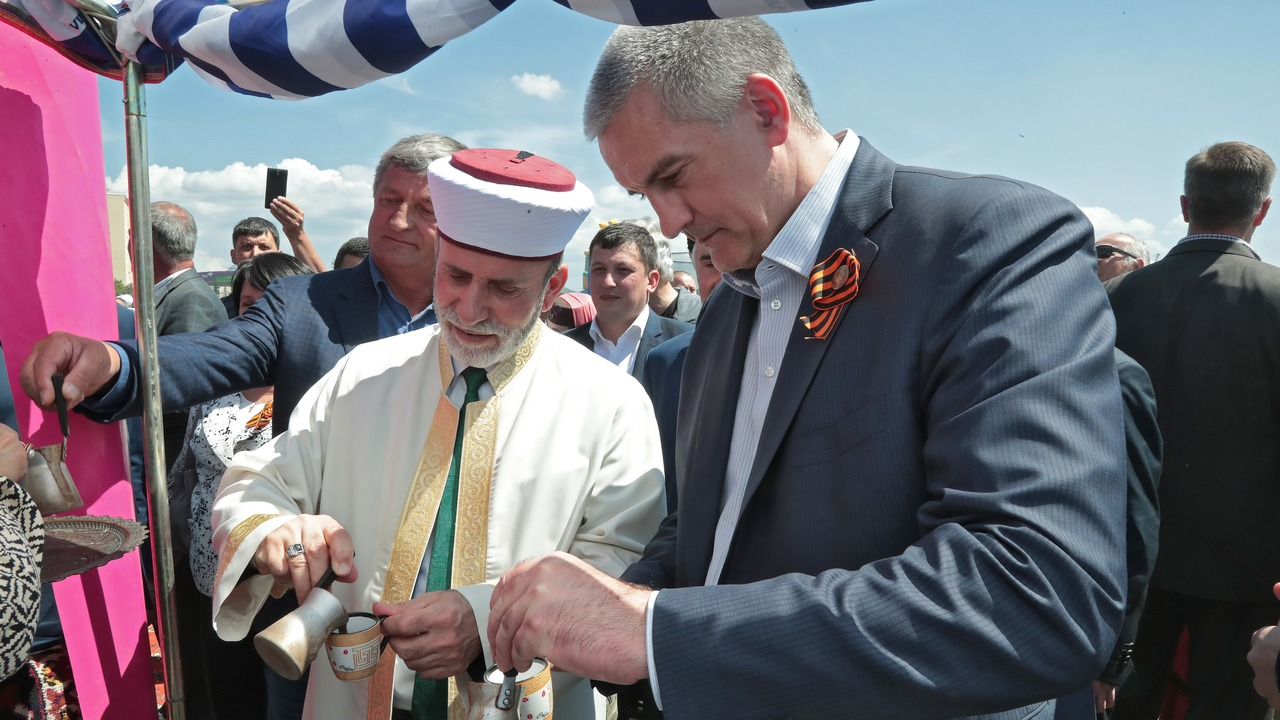 3.	Духовні мусульманські центри:
В деяких ситуаціях муфтій Криму сам проявляв ініціативу. Саме за його особистим запрошенням Р. Гайнутдін прибув до Криму 27 березня 2014 р.  для подальшої участі в Курултаї. А в січні 2016 р. разом з іншими членами ради ЦРО ДУМРКіС (Централізована Російська організація Духовне управління мусульман республіки Крим і Сибіру) Е. Аблаєв закликав кримських татар бути пильними і  «не обманюватися на красиві гасла, заклики і обіцянки; не піддаватися на погрози і шантаж з боку окремих представників нашого народу, які знаходяться далеко за межами рідної землі; зберігати розсудливість, терпіння і єдність; дотримуватися принципу взаємоповаги та добросусідства з усіма жителями Криму, не піддаючись на провокативні заклики ззовні, від кого б вони не виходили. Ні в якому разі не залишати землю предків і тим більше не брати участь в антигуманних акціях і військових формуваннях».
У зв’язку з цим М. Джемілєв констатував: «Муфтій наш виявився людиною ненадійною ... З цієї причини ми прийняли рішення про створення тут (на території материкової України) муфтіяту, який буде відображати думки і бажання кримських татар».
3.	Духовні мусульманські центри:
Духовне управління мусульман України в Києві (ДУМУ):
Ще одним з перших релігійних об’єднань українських мусульман є Духовне управління мусульман України з центром у Києві. На початку свого існування воно являло собою легітимацію незареєстрованих підпільних громад мусульман, що існували в Україні в радянський період, розглянутих нами на другій лекції шановне студентство. 
Слід зазначити, що татарська діаспора відрізняється винятковою консолідованістю, оскільки і в радянський період вона підпільно продовжувала сповідувати іслам, об’єднуючи татарське населення таких центрів татарської діаспори, як Харків, Одеса, Донбас та Київ.
3.	Духовні мусульманські центри:
Як ми відзначали на другій лекції, в післявоєнний період до 1951 р. саме в Києві діяла єдина зареєстрована в УРСР мусульманська громада, учасники якої після її примусової ліквідації продовжували проводити релігійні обряди. 
У 1989 р. члени цієї неофіційної мусульманської громади взяли найактивнішу участь в релігійному відродженні в УРСР, подавши документи на реєстрацію першого релігійного об’єднання. Про це, зокрема, свідчить заява віруючих в Шевченківський райвиконком м. Києва від 31 жовтня 1989 р. з проханням зареєструвати мусульманську релігійну громаду та «Витяг з протоколу № 6 засідання Ради у справах релігій при Раді Міністрів СРСР 19 березня 1990 р.»:
3.	Духовні мусульманські центри:
«СЛУХАЛИ: Подання виконкому Київської міської Ради народних депутатів від 20.12.89 № 006-264 і пропозицію Ради у справах релігій при Раді Міністрів Української РСР від 01.02.90 № 84 про реєстрацію релігійної громади мусульман в м. Києві. 
УХВАЛИЛИ: Зареєструвати релігійну громаду мусульман в м. Києві».
3.	Духовні мусульманські центри:
В 1991 р. голова цієї громади Асхат Кашапов запросив колишнього студента КПІ (Київського політехнічного інституту) Ахмеда Таміма (колишній громадянин Лівану) надати допомогу та сприяння в організації вивчення основ Корану членами громади. 
У червні 1991 р. разом з А. Кашаповим Ахмед Тамім відвідав Уфу, де познайомився з муфтієм Духовного управління мусульман Європейської частини Росії і Сибіру (ДУМЄС) Талгатом Таджуддіном. 
Оскільки київська громада ще з 1920-х рр. входила до складу ДУМЄС (у той час – ЦДУМ), для підтвердження статусу духовної особи (імама) Ахмед Тамім повинен був отримати згоду муфтія цього духовного управління.
3.	Духовні мусульманські центри:
Ахмед Тамім 
(араб. أحمد تميم‎, Aḥmad Tamīm; 1956)
До України приїхав у 1976 році. 
Навчався у Київському політехнічному інституті, факультеті обчислювальної техніки (1976—1982). 
Працював у іноземних фірмах. Ісламську теологічну освіту отримав на теологічному факультеті Арабського університету Бейрута. Доктор ісламського богослов’я. Ахмед Тамім — громадянин України, одружений, має 5 дітей.
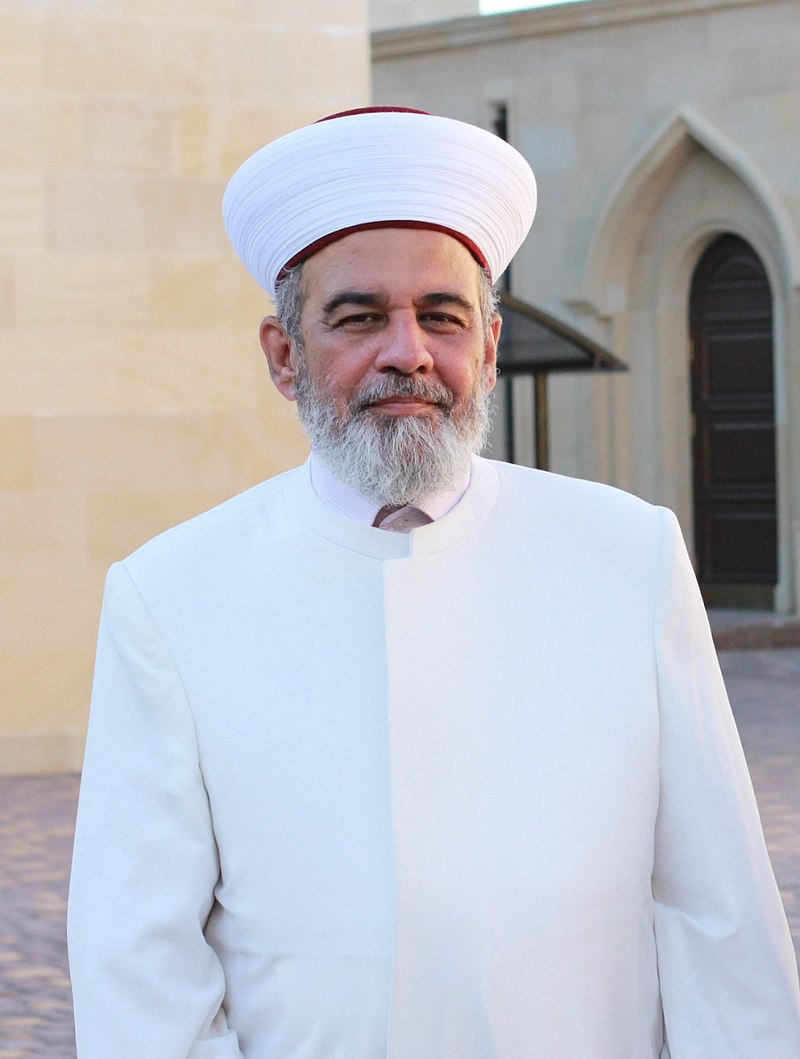 3.	Духовні мусульманські центри:
Після здачі відповідних іспитів А. Тамім був призначений Т. Таджуддіном імамом-хатибом при мечеті (орендоване приміщення, де проводилася колективна молитва) київської мусульманської громади, а в 1992 р. – імамом-мухтасібом Головного мухтасібатського управління мусульман України. 
Слід зазначити, що до того ДУМЄС намагалось утворити регіональне відділення (мухтасібат), яке б опікувалось мусульманами України – це було Мухтасібатське управління Ростовської області, Молдови, України та прибалтійських республік, яке існувало лише на папері. Втім, згідно з уставом першої мусульманської громади, яка була зареєстрована в Києві, вона входила до складу саме Ростовського мухтасібату.
[Speaker Notes: Імам-хатиб – освічений в релігійних питаннях мусульманин, який очолює колективну молитву та виконує п’ятничну проповідь (хутбу). 
Імам-мухтасіб – голова регіонального підрозділу (мухтасібату) духовного управління мусульман.]
3.	Духовні мусульманські центри:
Вже 9 вересня 1992 р. Головне мухтасібатське управління мусульман України було зареєстровано. 
Через півроку, 27 лютого 1993 р. на конференції представників мусульман України було прийнято рішення змінити назву управління з «Головного мухтасібатського управління мусульман України» на «Духовне управління мусульман України» із внесенням відповідних змін до статуту. У цій конференції брали участь глави зареєстрованих мусульманських громад міст Києва, Запоріжжя, Херсона, Полтави, Одеси, Миколаєва, Харкова, а також представники незареєстрованих громад міст Львова, Донецька та Черкас. 
Головою ДУМУ був обраний шейх Ахмед Тамім, а вже 5 квітня 1993 р. управління отримало реєстрацію від державних органів.
3.	Духовні мусульманські центри:
Основними напрямками діяльності ДУМУ є: 
1) духовна і просвітницька робота;
2) забезпечення виконання релігійних ритуалів (ніках, хадж, обряди з нагоди народження дитини, допомога при похованні померлих, поминки, читання Корану померлим і т.д.); 
3) сприяння виробництву, імпорту та експорту продукції «Халяль», проведення експертизи виробництва на відповідність вимогам шаріату; 
4) збереження культурної спадщини мусульманських народів України, відродження і розвиток їх звичаїв і традицій; 
5) проведення урочистих заходів з нагоди свят і знаменних дат в Ісламі;
6) сприяння мусульманським громадам у виділенні земельних ділянок для будівництва мечетей і ділянок під мусульманські кладовища;
7) благодійність, соціальна і моральна підтримка малозабезпечених і нужденних.
[Speaker Notes: Ніках - в ісламському сімейному праві шлюб, укладений між чоловіком і жінкою]
3.	Духовні мусульманські центри:
З моменту свого заснування ДУМУ провело 7-м З’їздів мусульман України, на яких обирається керівний склад управління та приймаються програмні документи, які містять стратегію розвитку ДУМУ. Одним з головних питань, що піднімаються на з’їздах, та відображає ідеологічні пріоритети  ДУМУ, є протидія діяльності екстремістських організацій і поширенню на території України радикальної ідеології. 
Перший З’їзд мусульман України був проведений 16-18 вересня 1994 р. У роботі з’їзду взяли участь 199 делегатів, а також понад сто гостей з країн ближнього і далекого зарубіжжя. На з’їзді був підтверджений курс ДУМУ по протистоянню екстремістським течіям і прийнято постанову про необхідність вести через засоби масової інформації широку роз’яснювальну роботу про сутність ідеологій різних течій.
3.	Духовні мусульманські центри:
У 1995 р. відбувся Пленум духовного управління, в якому прийняли участь представники мусульманських громад в складі ДУМУ, релігійні діячі кримськотатарського Меджлісу, та представники громад, які висловили побажання увійти до складу ДУМУ. На пленумі обговорювалися питання оформлення руху по об’єднанню українських мусульман, підготовки релігійних кадрів, а також проблеми, які виникли у зв’язку з поширенням в Україні серед мусульман зарубіжної літератури, що містить антидержавні заклики.
Другий Надзвичайний з’їзд мусульман України відбувся 24 серпня 1996 р.
3.	Духовні мусульманські центри:
Третій з’їзд мусульман України відбувся 2 квітня 2000 р. в президент-готелі «Київський», і зібрав 386 делегатів від мусульманських громад з багатьох міст України (з Миколаєва, Донецька, Івано-Франківська, Києва, Львова, Одеси, Запоріжжя, а також Херсонської, Сумської та Харківської областей). Також були присутні іноземні гості, посли і співробітники дипломатичних представництв в Україні, представники засобів масової інформації, громадських організацій та державних структур. 
Головним мотивом з’їзду було збереження та об’єднання сильного та процвітаючого українського суспільства в протистоянні тероризму та екстремізму.
3.	Духовні мусульманські центри:
Четвертий з’їзд відбувся 10 квітня 2006 р., і, за оцінкою організаторів, зібрав 512 делегатів з Києва, Одеси, Харкова, Донецька, Макіївки, Луганська, Херсону, Ніколаєва, Дніпропетровська, Запоріжжя, Полтави, Сум, Кіровограда, Кременчука, Черкас, Рівно, Житомиру, Вінниці, Львова, Тернополя, Ужгорода та АР Крим. Під час засідань відбулися вибори складу керівних органів ДУМУ, та розглядалися внутрішні та організаційні питання.
26 лютого 2007 р. відбувся черговий Пленум ДУМУ, в якому взяли участь керівництво ДУМУ, головні імами міст і областей України, голови громад з регіонів. На пленумі обговорювалися питання, пов’язані з роботою діючих релігійних громад і реєстрацією нових громад мусульман в Україні. 
Також піднімалося питання ставлення держави до проблем українських мусульман, висвітлення в ЗМІ релігійного життя українських мусульман і питання повернення мусульманам культових споруд. Особливу увагу було приділено спробам використовувати національний фактор в релігійному житті мусульман України.
3.	Духовні мусульманські центри:
П’ятий з’їзд відбувся 11 грудня 2011 р. та зібрав близько 3,5  тис. делегатів з усіх регіонів України, які представляли більш ніж 190 мусульманських громад. На з’їзді було прийнято резолюцію, в якій засуджувалися будь-які прояви екстремізму і ксенофобії, спроби політизувати релігію. Також було прийнято рішення продовжити роботу по консолідації українського суспільства, розвитку міжнаціонального і міжконфесійного діалогу, розвитку, вивченню та поширенню ісламських духовних і культурних цінностей, об’єднанню і духовному вихованню мусульман, поліпшенню взаємодії із засобами масової інформації з метою поширення  «правдивої і об’єктивної» інформації про іслам. 
Шостий з’їзд мусульман України був проведений ДУМУ 23 листопада 2018 р. в палаці «Україна».
3.	Духовні мусульманські центри:
Духовний центр мусульман України в Донецьку (ДЦМУ):
Як ми розглядали раніше на перших двох лекціях, Донбас був одним з регіонів, де ще з середини ХІХ ст. мешкала велика громада волзьких татар-мусульман, яка існувала навіть у радянські часи, незважаючи на відмову в реєстрації. То ж не дивно, що з початку 1990-х рр. на Донбасі стали активно створюватися мусульманські громади і організації, зокрема, в Макіївці («Ас-Салям», «Нур Аллах»), в Донецьку («Зірка Пророка»).
Громада «Зірка Пророка» була створена і зареєстрована у 1993 р. Її засновниками виступили Рашид Брагін, Ахать Брагін і інші авторитетні представники татарської діаспори регіону. Головою громади був обраний Рашид Брагін, а імамом став Айса Хаметов. Айса Камалетдінов-огли Хаметов (1913 р. нар.). Понад двадцять років він був муллою в Донецьку, а в 1993 р., коли офіційно зареєстрували мусульманську громаду «Зірка Пророка», люди його обрали імамом цієї громади.
3.	Духовні мусульманські центри:
У 1994 р. була проведена установча конференція Духовного центру незалежних мусульманських громад України (ДЦНМГУ) з центром в м.Донецьк, який об’єднав автономні мусульманські громади регіону. 
У 1999 р. центр змінив назву на Духовний центр мусульман України (ДЦМУ). У 2000 р. після смерті Айси Хаметова муфтієм був обраний Сулейман Мухамедзянов. 
У 2004 р. імам-хатибом мечеті став Руслан Абдікєєв, що навчався в Бакинському ісламському університеті та університеті ал-Азгар в Каїрі. У 2005 р., після смерті Сулеймана Мухамедзянова, він був обраний муфтієм Духовного центру мусульман України і очолив Раду імамів ДЦМУ.
3.	Духовні мусульманські центри:
4. Релігійне управління незалежних мусульманських громад України (РУНМГУ) «Київський муфтіят» у Києві:
5 липня 2007 р. було зареєстровано релігійне управління незалежних мусульманських громад України «Київський Муфтіят». Ця організація виросла з «Об’єднання незалежних мусульманських громад міста Києва», яку, в свою чергу, було зареєстровано 31 жовтня 2006 р. Державним департаментом у справах релігій Міністерства юстиції України.
Рішення про заснування муфтіяту було прийнято 23 грудня 2006р. на конференції представників восьми незалежних релігійних татарських мусульманських громад зі Львова, Севастополя, Запоріжжя, Полтави, Миколаєва, Києва, Одеси, Сімферополя.
3.	Духовні мусульманські центри:
Головою управління був обраний Канафія Хуснутдінов, виконуючим обов’язки муфтія – Ніл Агішев. Пізніше Головою президії Київського муфтіяту був обраний Канафія Хуснутдінов, який також є ректором зареєстрованого на початку 2008 р. «Київського ісламського університету», імамом «Київського муфтіяту» став Ільдар Хузін.
Вищий керівний орган Муфтіяту – Загальні Збори, виконавчий орган Муфтіяту – Президія, що обирає Муфтія строком на 3 роки. «Київський Муфтіят» позиціонує себе релігійною організацією, що добровільно об’єднує незалежні мусульманські громади ханафітського мазгабу та інші релігійні мусульманські організації, утворені з метою спільного задоволення релігійних потреб мусульман. При цьому «Київський муфтіят» є одним із яскравих прикладів поєднання релігійної  діяльності і роботи національно-культурного товариства поволзьких татар – Всеукраїнського татарського культурного центру «Туган тел».
3.	Духовні мусульманські центри:
Станом на 1 січня 2016 р. у складі «Київського Муфтіяту» зареєстровано 2 релігійні громади та 1 релігійний центр. Громади розташовані в Києві та Донецькій області.
Основні цілі Муфтіяту: відправлення релігійних ритуалів та потреб мусульман; відродження та впровадження у побут мусульманських культурних та історичних цінностей і традицій; організація конференцій, семінарів, бібліотек, фото- та відеотек з метою ознайомлення мусульман м. Києва з основами ісламу; організація добродійності; створення умов для проведення мусульманських релігійних обрядів (будівництво мечетей, організація паломництва тощо); видання газет, журналів, книг, аудіо-, відеокасет, які висвітлюють питання духовного життя мусульман Київського муфтіяту; встановлення дружніх зв’язків з громадами та парафіями інших конфесій України та зарубіжжя; організація догляду за мусульманськими похованнями, ділянками та кладовищами, допомога у проведенні похорону за мусульманським обрядом.
3.	Духовні мусульманські центри:
В квітні 2008 р. було підписано угоду про основні форми взаємодії і співпраці між РУНМГУ «Київський муфтіят» та Мусульманським релігійним об’єднанням в Республіці Білорусь, Духовним управлінням мусульман Європейської частини росії (Москва), Духовним управлінням мусульман Республіки Татарстан (Казань) та російським ісламським університетом (Казань). 
Окрім того, Голова президії «Київського муфтіяту» Канафія Хуснутдінов є асоційованим членом Ради муфтієв росії.
3.	Духовні мусульманські центри:
РУНМГУ «Київський муфтіят» намагався зайняти нішу сертифікації «Халяль». 11 вересня 2012 р. відбувся робочий візит до України делегації Міжнародного центру сертифікації «Халяль» Ради муфтіїв росії на чолі з генеральним директором Айдаром Газізовим. Під час візиту делегація досягла домовленостей з головою «Київського муфтіяту» Канафією Хуснутдіновим щодо відкриття представництва Центру в Києві. 
«Київський муфтіят» був одним з співзасновників Ради представників Духовних управлінь і центрів мусульман України при Державному комітеті України у справах національностей та релігій, утвореному 15 квітня 2009 р.
3.	Духовні мусульманські центри:
«Київський муфтіят» випускає власний журнал «Украина и исламский мир» та має сайти в Інтернеті (http://kievmuftiyat.wordpress.com/ та http://muftiyat.com.ua/). 
Зараз, після витіснення з українського ринку свого основного донора – нафтової компанії “Татнафта”, та після фактичного припинення існування Ради представників Духовних управлінь і центрів мусульман України Релігійне управління незалежних мусульманських громад України «Київський муфтіят» зменшило свою активність та присутність в публічному просторі.
3.	Духовні мусульманські центри:
Духовне управління мусульман України «Умма» в Києві:
Ще одним з діючих дотепер на території України є Духовне управління мусульман України «Умма», яке було зареєстровано 11 вересня 2008 р. Засновниками нового духовного управління виступили десять мусульманських громад з Києва, Одеси, Донецька, Харкова, Запоріжжя, Сімферополя, Полтави, Вінниці, Стаханова та Чернівців, які до того тяжіли до асоціації «Альраід».
Вищий керівний орган ДУМУ «Умма» – Загальні збори, на яких обирається муфтій і правління (рада імамів) в кількості 7 осіб (6 імамів та муфтій), муфтій та правління обираються на термін 2 роки. Своєю головною метою ДУМУ «Умма» називає координацію дій та забезпечення необхідних умов для віросповідання і проповідування ісламу сунітського толку.
3.	Духовні мусульманські центри:
25 січня 2009 р. в Києві відбулися перші збори, на яких делегати громад обрали муфтієм ДУМУ «Умма» Саіда Ісмагілова. Головою правління ДУМУ «Умма» був обраний Ігор Карпішен, заступником голови – Іслям Гімадутін.
5 лютого 2011 р. в Києві відбувся Другий з’їзд мусульманських громад Духовного управління мусульман України «Умма». За результатами звіту на новий  термін продовжили повноваження голови ДУМУ «Умма» Ігоря Карпішена й заступника голови Ісляма Гімадутіна. Муфтієм ДУМУ «Умма» було переобрано Саіда Ісмагілова.
3.	Духовні мусульманські центри:
2 березня 2013 р. відбувся Третій з’їзд імамів Духовного управління мусульман України «Умма», на якому головою управління був обраний Іслям Гімадутін, заступником голови – голова мусульманської громади «Дуслик» м. Донецька Рустам Хуснутдінов. 
На посаду муфтія в третій раз поспіль був обраний  Саід Ісмагілов, заступником муфтія був обраний імам Одеського ісламського культурного центру Імад Абу Ар-Рубб.
3.	Духовні мусульманські центри:
4 грудня 2016 р. на зібранні імамів Духовного управління мусульман України «Умма» заслухали та ухвалили звіт за минулий період, а також обрали керівний склад Управління. 
Незмінним муфтієм ДУМУ «Умма» залишився Саід Ісмагілов, його заступниками були обрані Едґар Девлікамов, імама мечеті Ісламського культурного центра (ІКЦ) Дніпра, та Мурат Сулейманов, – імам мечеті ІКЦ Львова. Новим Головою правління ДУМУ «Умма» став Олег Гузік, а його заступником – Іслям Гімадутін.
3.	Духовні мусульманські центри:
Серед задекларованих цілей ДУМУ «Умма»:  
- об’єднання мусульманських громад для спільної відправи релігійних ритуалів та потреб;   відродження культурних та історичних ісламських цінностей і традицій;  
- організація конференцій і семінарів з метою ознайомлення українського суспільства з доктриною, культурою, історією та тенденціями в Ісламі;   організація добродійних заходів;  
- створення умов для відправи мусульманських релігійних обрядів (будівництво мечетей, ісламських культурних центрів тощо);   організація прощ;  
- видання газет, журналів, книжок, аудіо- та відеопродукції;  
- встановлення дружних зв’язків із громадами та окремими представниками інших конфесій з України та за кордоном;  
- організація догляду за мусульманськими кладовищами та ділянками на цвинтарях, допомога в організації поховань за мусульманським обрядом;  
- організація навчання громадян у духовних навчальних закладах за кордоном.
3.	Духовні мусульманські центри:
ДУМУ «Умма» координує діяльність 27 мусульманських громад у 13 регіонах України, переважно на Сході України.
 Зокрема, найбільша кількість зареєстрованих громад в Донецькій та Луганській областях (8 та 4 відповідно), 3 громади в Києві, 2 громади в Дніпропетровській області, та по 1 зареєстрованій громаді в Вінницькій, Волинській, Житомирській, Запорізькій, Київський, Львівській, Сумській, Херсонській, Хмельницькій та Чернівецькій областях.
 Більшість громад складають етнічні українці, проте метою є робота з усією мусульманською громадою України.
3.	Духовні мусульманські центри:
ДУМУ має своє друковане видання – релігійно-просвітницьку газету «Умма» та веб-сайт в Інтернеті (http://umma.in.ua). Значна увага приділяється питанням міжконфесійного діалогу, перш за все з представниками Української греко-католицької церкви (УГКЦ) та Української православної церкви Київського патріархату (УПЦ КП), в теперішній  час – Православної церкви України (ПЦУ). 
Важливе місце в діяльності ДУМУ «Умма» посідає благодійна діяльність, участь в волонтерських проектах, допомога переселенцям та військовим, що знаходяться в зоні АТО. Разом з ВАГО «Альраід» та Українським центром ісламознавчих досліджень (президентом якого є Саід Ісмагілов) ДУМУ «Умма» організовує наукові семінари та конференції, а також літні ісламознавчі школи.
3.	Духовні мусульманські центри:
До початку російсько-української війни ДУМУ «Умма» активно розвивало співпрацю з ідеологічно близькими структурами пострадянського простору. Так, було укладено три договори про дружбу і співробітництво між ДУМУ «Умма» і низкою ісламських організацій Білорусі, Молдови та Литви. 
30 листопада 2011 р. був підписаний договір між ДУМУ «Умма» і ДУМ Білорусі, 27 вересня 2012 р. – договір про дружбу і співробітництво з Лігою мусульман Молдови, 19 вересня 2013 р. – договір про дружбу і співробітництво з Духовним центром мусульман-сунітів Литви.
3.	Духовні мусульманські центри:
У 2014 р. разом з сім’єю Саїд Ісмагілов покинув Донецьк, який росіяни повністю окупують, оселився у Бучі (його частково зруйновану квартиру у 2022-му росіяни пограбують) та повернувся на Донеччину в квітні 2022 р. вже у якості військового капелана. 
44-річний Саїд Ісмагілов – не тільки перший муфтій в історії незалежної від Москви України, який «звільнився» зі своєї посади за своїм бажанням. Він – єдиний в країні колишній духовний лідер, який під час збройного нападу РФ взяв до рук зброю та працює одночасно водієм, стрільцем та парамедиком у складі підрозділу «ASAP Хоттабич» (входить до батальйону «Госпітальєри»).
3.	Духовні мусульманські центри:
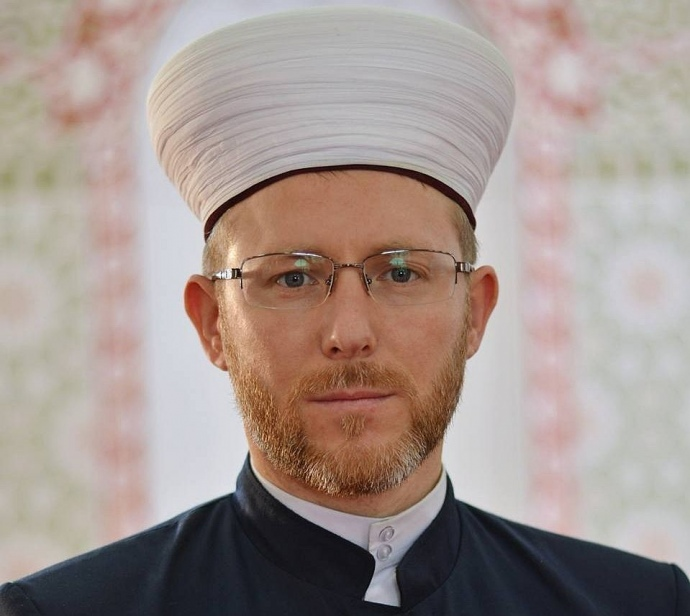 3.	Духовні мусульманські центри:
6)	Духовний центр мусульман Криму (ДЦМК) в Євпаторії:
14 грудня 2010 р. частина незалежних громад кримських мусульман зареєструвала альтернативний Духовному управлінню мусульман Криму (ДУМК) Духовний центр мусульман Криму (ДЦМК) з центром в м. Євпаторія, якій в ідеологічній площині тяжів до Духовного управління мусульман України (ДУМУ), хоча і був самостійним релігійним об’єднанням мусульманських громад, котре не входить до ДУМУ та не підпорядковується йому.
За словами муфтія ДЦМК Рідвана Вєлієва, зв’язок між ДУМУ та ДЦМК носить скоріш особистісний характер: «...я вже давно добре знаю та поважаю шейха Ахмеда Таміма як дуже мудру людину з двома вищими освітами – духовною та світською. Він – мій вчитель та наставник. Я навчався в нього в університеті Духовного управління мусульман України в Києві».
3.	Духовні мусульманські центри:
Від самого початку реєстрації Духовного центру між ним та ДУМК розпочалося жорстке протистояння, ініціатором якого виступав муфтіят Криму. ДУМК звинуватив ДЦМК в сектантстві, намаганні розколоти кримську умму. 
Рада представників Духовних управлінь і центрів мусульман України при Державному комітеті України у справах національностей та релігій, в якій головував муфтій ДУМК Е. Аблаєв, та до складу якої входили представники ДУМК, ДУМУ «Умма» та РУНМОУ «Київський муфтіят», намагалася унеможливити реєстрацію Духовного центру мусульман Криму (що суперечить ст. 5 Закону України «Про свободу совісті та релігійні організації»), мотивуючи це можливим зростанням напруження на півострові.
3.	Духовні мусульманські центри:
Протистояння між релігійними організаціями іноді доходило до фізичних дій. Наприклад, 20 квітня 2011 р., в мікрорайоні Ісмаїл-бей м. Євпаторії, де більшість мусульман підтримувала діяльність ДЦМК, відбулося їх зіткнення з представниками Духовного управління мусульман Криму, які заявили, що земельна ділянка під мечеттю належить саме їхньому муфтіяту. 
Представники ДЦМК, в свою чергу, наполягали на тому, що мечеть належить їм, і ДУМК не може вилучити ділянку під діючою релігійною спорудою. Тільки втручання працівників міліції допомогло знизити загострення пристрастей в ході конфлікту між прихильниками двох муфтіятів.
3.	Духовні мусульманські центри:
Як зазначає Д. Шестопалець, ключовим аспектом конфлікту між ДУМК та ДЦМК є ніщо інше як питання «канонічної території», оскільки реєстрація ДЦМК порушувала неформальні зони впливу духовних управлінь, що склалися з 1990-х рр., а головне – гіпотетичну монополію ДУМК на ексклюзивний релігійний авторитет серед етнічної спільноти кримських татар. 
Створення паралельного муфтіяту означало пряме звинувачення ДУМК у неспроможності забезпечити належне релігійне керівництво. Ця неспроможність в першу чергу проявлялась в поширенні серед кримських татар різноманітних течій, в першу чергу таких як Хізб ут-Тахрір, Джамаат ал-Ісламія та ваггабізму (саляфізму).
3.	Духовні мусульманські центри:
Так, на сайті ДЦМК необхідність відкриття організації пояснюється необхідністю «протистояти сектантам і екстремістам, ... підтримати і не дати зникнути традиціям і звичаям кримських татар, схваленим в ісламі». До таких традицій представники ДЦМК відносять Мавлід (святкування події народження пророка Мухаммада) та зіярат (відвідування азізлерів – місць поховання авлія – ісламських «святих»).
В 2014 р. ДЦМК зазнав розколу – муфтій ДЦМК Рідван Вєлієв не підтримав прагнення частини керівництва ДЦМК створити нове релігійне управління – Центральне духовне управління мусульман «Таврійський муфтіят», та дистанціювався від адміністративно-організаційної діяльності, зосередившись виключно на релігійних питаннях.
3.	Духовні мусульманські центри:
Остаточно розкол всередині ДЦМК відбувся 11 грудня 2014 р., коли в Сімферополі пройшов з’їзд Духовного центру мусульман Криму за участі 100 делегатів, на якому було прийнято рішення про приведення установчих документів ДЦМК у відповідність до законодавства Російської Федерації і про затвердження нового найменування – «Центральне Духовне управління мусульман – Таврійський муфтіят».
3.	Духовні мусульманські центри:
Муфтієм Духовного управління був обраний Руслан Саітвалієв, головою Духовного управління – Енвер Ахтємов. Відповідно до установчих документів: 
«Духовне управління є мусульманською організацією і дотримується основних доктринальних постулатів ісламу – п’яти стовпів (шахада (свідоцтво віри), салят (намаз), саум (піст), закят і хадж (паломництво)) і шести стовпів віри (віри в Аллага, ангелів, священні писання пророків, Судний день і приречення).
3.	Духовні мусульманські центри:
Духовне управління належить до ханафітського мазгабу сунітського ісламу, заснованого на постулатах Абу Мансура Аль-Матуріді. Відповідно, ця релігійна організація визнає священним писанням Коран, а з священного переказу виділяють збірки хадисів Бухарі, Мусліма, ат-Тірмізі, Абу Дауда, ан-Насаї і Ібн Маджа, визнають законність правління всіх чотирьох «праведних» халіфів – Абу Бакра, Омара, Усмана і Алі  <…>  Духовне управління доброзичливо ставиться до традиційних для Росії суфійських тарікатів, членами яких є багато представників даного Духовного управління».
3.	Духовні мусульманські центри:
Від самого початку «Таврійський муфтіят» позіціонував себе як проросійська організація, яка орієнтується на т.зв. «традиційний іслам». З цієї причини на початку серпня 2014 р. делегація муфтіяту відвідала Казань та Уфу та уклала договір про співпрацю з Центральним духовним управлінням мусульман Росії на чолі з муфтієм Талгатом Таджуддіном. За словами муфтія «Таврійського муфтіяту» Руслана Саітвалієва, Талгат Таджуддін підтримав ідею створення нового муфтіяту та, навіть, надав своє клопотання задля скорішої реєстрації.  
Але вже в вересні 2014 р. Верховний муфтій Росії Талгат Таджуддін заявив, що «Таврійський муфтіят» засновано без його участі і останній не входить до складу очолюваного ним Центрального духовного управління мусульман Росії.
3.	Духовні мусульманські центри:
Окрім співпраці з ЦДУМ, «Таврійський муфтіят» співпрацює з турецьким суфійським орденом Накшбандійя-Муджадідійя, який очолює шейх Махмуд Устаосманоглу ал-Уфі (який був духовним наставником муфтія Татарстану Каміля Самігулліна). 
Своїм пріоритетним напрямком діяльності  «Таврійський муфтіят» називає протидію будь-яким екстремістським течіям, неуцтву і крайнощам в релігії шляхом поширення істинних знань про Іслам. Серед  схвалюваних традицій, які зберігає та розповсюджує муфтіят, названі читання Корану померлим, Мавлід (день народження пророка Мухаммада), зіярат (відвідування місць поховання авлія – «святих»).
3.	Духовні мусульманські центри:
«Таврійський муфтіят» має свою офіційну веб-сторінку (http://cdumk.ru/), аккаунти в соціальних мережах, канал на YouTube. 
Останнім часом (порівняно з 2014-2015 рр.) публічна активність «Таврійського муфтіяту» значно знизилася, оскільки ідеологічний ресурс «боротьби із екстремізмом»  себе вичерпав, а владний ресурс знаходиться у Духовного управління мусульман Криму та Севастополю на чолі з муфтієм Еміралі Аблаєвим, який, як ми показали раніше, з квітня 2014 р. зайняв відверто проросійську позицію та увійшов до складу Ради муфтієв Росії на чолі з муфтієм Духовного управління мусульман РФ Равілєм Гайнутдіном. 
Більше того, «Таврійський муфтіят» від моменту проголошення і дотепер не є зареєстрованою організацією – принаймні, в реєстрі юридичних осіб Мінюсту Росії він відсутній.
3.	Духовні мусульманські центри:
7) Всеукраїнське духовне управління мусульман (ВДУМ) «Єднання» в Макіївці:
Перша мусульманська громада Донбасу «Ас-Салям» з’явилася в Макіївці ще в 1990 р., про що свідчить «Витяг з протоколу № 9 засідання Ради у справах релігій при Раді Міністрів СРСР від 15 травня 1990 р.»:
«СЛУХАЛИ: Подання Донецької обласної Ради народних депутатів від 11.03.90 № 8-458 та пропозицію Ради у справах релігій при Раді Міністрів УРСР від 05.04.90 № 475 про реєстрацію релігійної громади мусульман в Макіївці Донецької області і будівництві культової будівлі для задоволення релігійних потреб віруючих.  
УХВАЛИЛИ: Зареєструвати одну релігійну громаду мусульман в Макіївці Донецької області і дозволити їй будівництво культової будівлі для задоволення релігійних потреб віруючих».
3.	Духовні мусульманські центри:
Пізніше в м. Макіївка виникла ще одна громада «Нур Аллах», яку очолив Рінат Айсін. Саме в цьому місті знаходиться одне з найбільш чисельних місць локального проживання волзьких татар-мусульман, що мешкають в Україні. Ініціатором реєстрації нового управління став імам місцевої громади Рінат Айсін. 
Причому передумови виникнення окремого духовного управління в додачу до діючих на території Донецької області Духовного управління мусульман України (ДУМУ), Духовного центру мусульман України (ДЦМУ) та Духовного управління мусульман України «Умма» виникли ще в 2010 р., коли Рінат Айсін став офіційним представником Центрального духовного управління мусульман Росії (із центром в Уфі) в Україні.
3.	Духовні мусульманські центри:
За словами Р. Айсіна його посада була введена для того, щоб активізувати всіляку допомогу мусульманам Криму і України з боку російських одновірців. Головним завданням при цьому наголошувалося відновлення давніх духовних зв’язків між мусульманами, що живуть на пострадянському просторі, в тому числі і в Криму.
Всеукраїнське духовне управління мусульман «Єднання» в Україні було зареєстровано 4 липня 2012 р. Більше того, на IX з’їзді ЦДУМ в жовтні 2012 р. розпорядженням голови ЦДУМ Талгата Таджуддіна Ріната Айсіна було призначено в Раду улемів ЦДУМ. 
Після утворення т.з. «Донецької народної республіки» Рінат Айсін посів посаду радника у справах релігії Голови  Верховної ради ДНР.
3.	Духовні мусульманські центри:
16 жовтня 2014 р. перебуваючи в цьому статусі з робочим візитом в Москві, Р. Айсін підписав угоду про співпрацю та взаємодію між релігійною організацією ВДУМ «Єднання» та Централізованим релігійним об’єднанням Духовним управлінням мусульман м. Москви та Центрального регіону «Московський муфтіят» на чолі з муфтієм Альбір-хазратом Кргановим. 
За неперевіреною інформацією, ВДУМ «Єднання» згодом перетворилося на «Муфтіят ДНР» і намагалося розширити мережу своїх мечетей за рахунок захоплення культових споруд інших духовних управлінь.
4.	Вплив збройної агресії Росії 2014 р. (анексія Криму та Донбасу) на мусульманські громади. Переєстрація мусульманських громад в кінці 2017 р. на підконтрольних Україні територіях
Мусульмани України брали активну участь в подіях «Революції Гідності» й АТО. Загалом ці роки були дуже складним випробуванням для мусульманської спільноти — тисячі мусульман залишили Крим і Донбас, релігійні лідери на окупованих територіях були змушені розпочати інтеграцію в російську дійсність (передусім це стосується Криму).
4.	Вплив збройної агресії Росії 2014 р. (анексія Криму та Донбасу) на мусульманські громади. Переєстрація мусульманських громад в кінці 2017 р. на підконтрольних Україні територіях
І хоча ісламські організацій по-різному оцінювали ці події (деякі підтримали, деякі тримали нейтральної позиції), безумовним пріоритетом для українських мусульман стало збереження територіальної цілісності країни. 
Великі групи кримських татар та інших мусульман брали участь в подіях на Майдані, сотні мусульман, в тому числі новонавернених, були учасниками АТО в лавах Збройних сил України, Нацгвардії і добровольчих батальйонів (наприклад, у складі окремої сотні «Крим» та ін.), чимало з них продовжують нести службу й нині.
4.	Вплив збройної агресії Росії 2014 р. (анексія Криму та Донбасу) на мусульманські громади. Переєстрація мусульманських громад в кінці 2017 р. на підконтрольних Україні територіях
Вперше за часів незалежної України з’явилися й мусульманські капелани. Аргументацією, яка використовується проукраїнськими мусульманськими лідерами, служить ідея відданості Батьківщині, а також той факт, що в Україні, порівняно із Росією, склалася набагато краща ситуація в сфері реалізації права на свободу віросповідання.
 Чимало релігійних лідерів і науковців відзначають і той факт, що українські мусульмани за своїми ціннісними орієнтирами дуже близькі до європейських, зокрема в плані підтримки ідеї невтручання держави в релігійне життя і активної соціальної позиції.
4.	Вплив збройної агресії Росії 2014 р. (анексія Криму та Донбасу) на мусульманські громади. Переєстрація мусульманських громад в кінці 2017 р. на підконтрольних Україні територіях
Станом на 1 січня 2014 року в Україні діяли 624 зареєстровані мусульманські громади та ще як мінімум декілька сотень незареєстрованих. 
Слід зауважити, що далеко не всі мусульмани, які мешкають в Україні, належать до категорії практикуючих, тобто тих, які регулярно здійснюють намаз, відвідують мечеті, дотримуються посту та ін. Шляхом простото, розрахунку, який базується на кількості громад і середній кількості прихожан у громаді (можна взяти цифру 100, хоча є набагато менші й дещо більші громади), отримаємо як мінімум 100 000 релігійно активних мусульман.
4.	Вплив збройної агресії Росії 2014 р. (анексія Криму та Донбасу) на мусульманські громади. Переєстрація мусульманських громад в кінці 2017 р. на підконтрольних Україні територіях
Звісно, усі ці цифри умовні, але не слід ігнорувати очевидного факту, що за 15 років з часу Всеукраїнського перепису населення в країні відбулося чимало відчутних змін. 
Загалом найбільш реалістично згаданий вище показник в 400—500 тис. мусульман, серед яких більшість складають кримські татари (до 300 000). Кількість новонавернених мусульман (українців, росіян та ін.) також достеменно невідома, але, враховуючи дані мусульманських організацій, складає як мінімум кілька тисяч осіб. Іще чимало мусульман-українців мешкають в країнах Близького Сходу, Туреччині та ін.
4.	Вплив збройної агресії Росії 2014 р. (анексія Криму та Донбасу) на мусульманські громади. Переєстрація мусульманських громад в кінці 2017 р. на підконтрольних Україні територіях
У результаті подій 2014 р., зокрема анексії Криму та збройного конфлікту на Сході України, ДУМК (Духовне управління мусульман Криму (ДУМК) з центром у Сімферополі) і ДЦМК (Духовний центр мусульман Криму з центром в Євпаторії), вихідці з якого заснували Центральне духовне управління мусульман «Таврійський муфтіят», опинилися поза правовим полем України, а ВДУМ (Всеукраїнське духовне управління мусульман) «Єднання» з центром в Макіївці та ДЦМУ (Духовний центр мусульман України в Донецьку) лишились на тимчасово окупованій території (самопроголошених т. зв. «Донецької народної республіки» і «Луганської народної республіки»).
4.	Вплив збройної агресії Росії 2014 р. (анексія Криму та Донбасу) на мусульманські громади. Переєстрація мусульманських громад в кінці 2017 р. на підконтрольних Україні територіях
Решта духовних управлінь (ДУМУ (Духовне управління мусульман України в Києві), ДУМУ «Умма» (Духовне управління мусульман України «Умма» в Києві) і РУНМГУ «Київський муфтіят» (Релігійне управління незалежних мусульманських громад України «Київський муфтіят» у Києві), а також зареєстроване в кінці 2017 р. Духовне управління мусульман Автономної республіки Крим – ДУМ АРК і незалежні мусульманські громади, що не входять до жодного з духовних управлінь, продовжують діяти на суверенній території України, підконтрольній Києву.
4.	Вплив збройної агресії Росії 2014 р. (анексія Криму та Донбасу) на мусульманські громади. Переєстрація мусульманських громад в кінці 2017 р. на підконтрольних Україні територіях
Так, щодо Духовного управління мусульман Криму (ДУМК) у Сімферополі, то 19 листопада 2016 р. в Києві пройшов З’їзд делегатів кримськотатарських мусульманських організацій, який прийняв рішення створити на материковій Україні Духовне управління мусульман Автономної республіки Крим (ДУМ АРК), оскільки діючий в анексованому Криму Муфтіят виявився під контролем окупантів. 
На з’їзді були присутні 40 представників з 14 різних кримськотатарських мусульманських організацій України та Херсонської області, Києва, Львова та Вінниці, а також члени Меджлісу і делегати Курултаю кримськотатарського народу. Делегати одноголосно підтримали ідею створення єдиного центру мусульман Криму, який має сприяти об’єднанню та взаємодії всіх кримськотатарських мусульман на материковій Україні.
4.	Вплив збройної агресії Росії 2014 р. (анексія Криму та Донбасу) на мусульманські громади. Переєстрація мусульманських громад в кінці 2017 р. на підконтрольних Україні територіях
Муфтієм був обраний Айдер Рустемов, який з 2015 р. очолював Комітет духовних цінностей мусульман при правлінні Земляцтва кримських татар Києва. За його кандидатуру проголосували 38 делегатів з’їзду мусульманських організацій. 
Також на з’їзді було створено Раду улемів – вищі релігійні збори, які є координаційним  і контролюючим органом Муфтіяту. До Ради увійшли 11 осіб: 9 осіб – люди, які мають мусульманську релігійну освіту, та 2 людини з числа членів Меджлісу або ветеранів кримськотатарського національного руху.  Головою Ради улемів обраний глава Асоціації мусульман  України Сулейман Хайруллаєв.
4.	Вплив збройної агресії Росії 2014 р. (анексія Криму та Донбасу) на мусульманські громади. Переєстрація мусульманських громад в кінці 2017 р. на підконтрольних Україні територіях
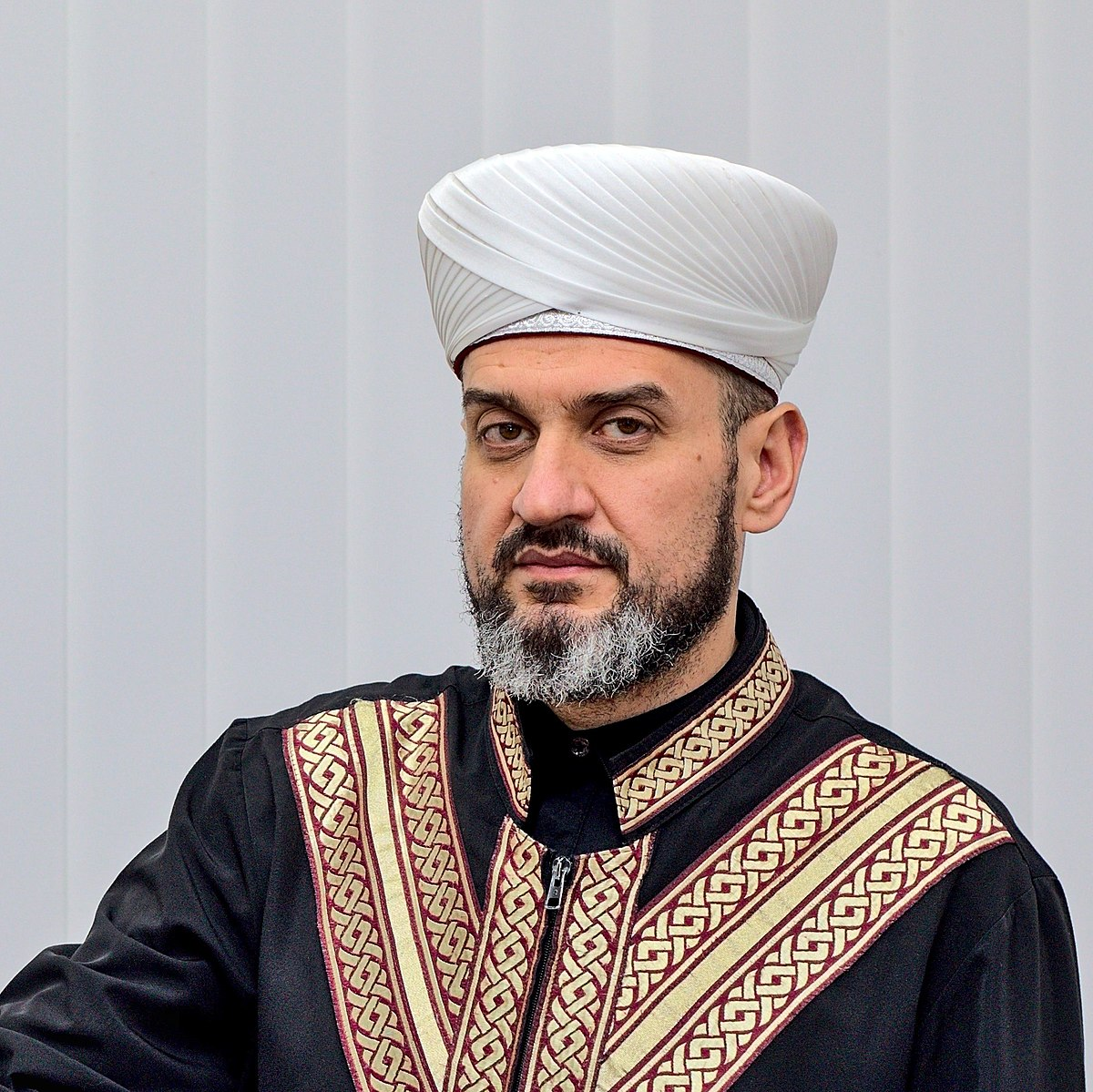 Айдер Рустемов
Народився 19 березня 1980 р. 
в с. Ахумбабаєв Пайарикського району Самаркандської області Узбецької РСР.

 З 2016 року — Муфтій Криму та голова Духовного управління мусульман Криму.
4.	Вплив збройної агресії Росії 2014 р. (анексія Криму та Донбасу) на мусульманські громади. Переєстрація мусульманських громад в кінці 2017 р. на підконтрольних Україні територіях
Щодо діяльності Духовного управління мусульман України в Києві (ДУМУ), то 23 листопада 2018 р. в палаці «Україна» був проведений Шостий з’їзд мусульман України ДУМУ за участю кількох тисяч делегатів від мусульманських громад зі всієї України, а також представників державної влади, дипломатичного корпусу та діячів культури, науки і релігії, які були присутні в якості гостей.
12 січня 2021 р. відбувся позачерговий Сьомий надзвичайний З’їзд мусульман України. У зв’язку з карантинними заходами VІІ З’їзд мусульман України проводився в форматі он-лайн конференції в режимі реального часу шляхом реєстрації учасників на он-лайн майданчику «Zoom». Основним питанням зборів стало внесення змін і доповнень до Статуту Духовного управління мусульман України.
4.	Вплив збройної агресії Росії 2014 р. (анексія Криму та Донбасу) на мусульманські громади. Переєстрація мусульманських громад в кінці 2017 р. на підконтрольних Україні територіях
Сьогодні ДУМУ є найбільшою мусульманською організацією України, яка об’єднує 126 зареєстрованих громад, розташованих в 18 областях України. 
Найбільша кількість громад ДУМУ сконцентрована в Херсонській області, що пов’язано з локальним проживанням в цьому регіоні турок-месхетинців, які в своїй більшості є прихильниками саме ДУМУ.
4.	Вплив збройної агресії Росії 2014 р. (анексія Криму та Донбасу) на мусульманські громади. Переєстрація мусульманських громад в кінці 2017 р. на підконтрольних Україні територіях
В своїй діяльності ДУМУ реалізує принцип надетнічності, об’єднуючи в своїх громадах мусульман різних національностей: від кримських і волзьких татар, чеченців та арабів, які традиційно сповідують іслам, – до етнічних українців  та росіян, які  прийняли  іслам. 
Також ДУМУ є об’єднанням, яке включає в себе послідовників всіх 4 сунітських правових шкіл (мазгабів) – в першу чергу найбільш поширених серед українських мусульман ханафітського і шафіїтського мазгабів. 
Крім того, ДУМУ підкреслює свій зв’язок з суфізмом (напрямок в ісламі, що акцентує увагу на розвитку моральних якостей мусульманина, в першу чергу за допомогою аскетичних практик і виховання щирості в намірах).
4.	Вплив збройної агресії Росії 2014 р. (анексія Криму та Донбасу) на мусульманські громади. Переєстрація мусульманських громад в кінці 2017 р. на підконтрольних Україні територіях
У цьому зв’язку також можна відзначити ідеологічний зв’язок між ДУМУ і транснаціональною суфійською мережею «Асоціація ісламських благодійних проектів» (більше відома як ал-Ахбаш, або хабашійя), яка займає традиціоналістську позицію в питаннях віровчення (визнаючи лише ашарітську та матурідітську акиди, тобто віровчення), та перебуває в  жорсткій конфронтації з представниками політичного активізму (ісламізму).
 Більше того, голова ДУМУ, шейх Ахмед Тамім не приховує того факту, що він є учнем засновника  ал‐Ахбаш шейха Абдаллаха ал‐Харарі ал‐Хабаші. При цьому, як  ал‐Ахбаш, так і ДУМУ найбільш непримиренну позицію демонструють у відношенні трьох течій: ваггабізму (або салафізму), транснаціонального руху «Брати‐мусульмани» та генетично з ним пов’язаної організації Хізб ут‐Тахрір.
4.	Вплив збройної агресії Росії 2014 р. Переєстрація мусульманських громад в кінці 2017 р. на підконтрольних Україні територіях
Наразі в Україні діє вісім духовних управлінь мусульман, зокрема: Духовне управління мусульман України (126 релігійних організацій-громад);
 Духовне управління мусульман України «Умма» (26);
 Духовний центр мусульман України (19);
 Духовне управління мусульман Автономної Республіки Крим (7);
 Духовний центр мусульман України «Ахмадіє» (5);
 Духовне управління мусульман Криму (5);
 Духовний центр мусульман Криму (2);
 Релігійне управління незалежних мусульманських громад України «Київський Муфтіят» (3);
 низка незалежних релігійних організацій мусульман (77) та шиїтські релігійні громади.